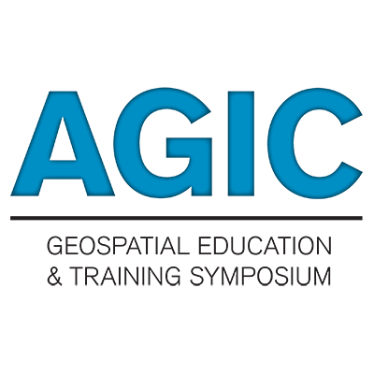 State Plane 2022
A Tale of Change, Collaboration, 
and Redemption
2018 AGIC Education and Training Symposium
Prescott, Arizona
September 19-21, 2018
Michael Dennis, RLS, PE
Geodesist
michael.dennis@noaa.gov
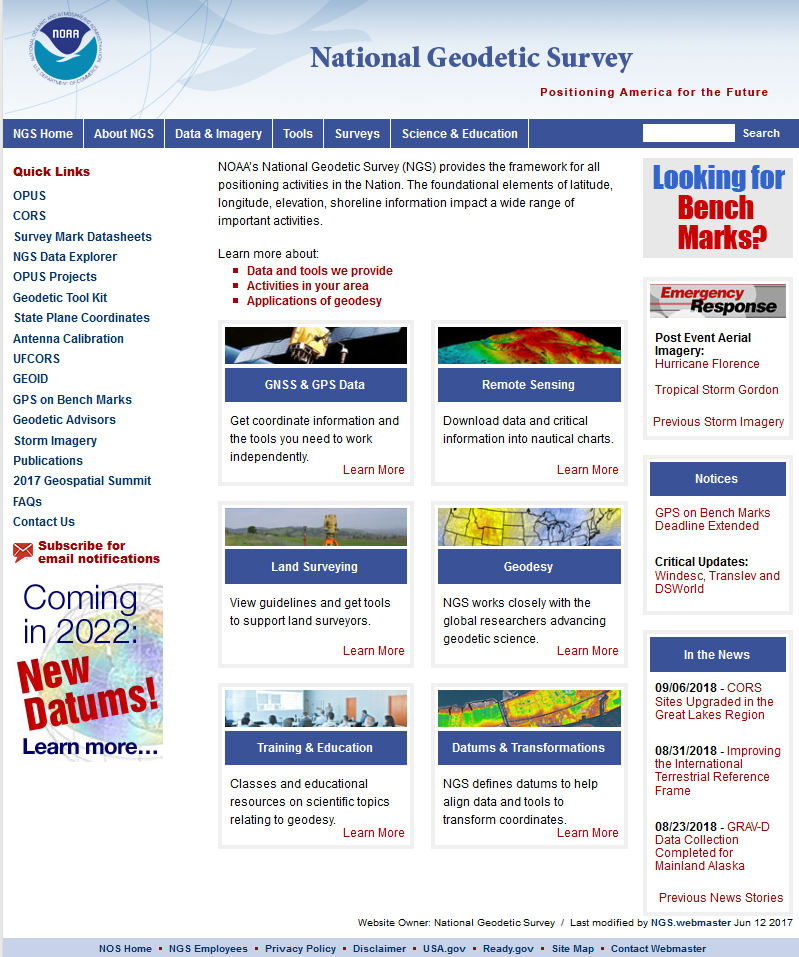 geodesy.noaa.gov
ProjectedCoordinates
ProjectedCoordinates
Latitude
Longitude
Northing (y)
Easting (x)
It’s easy!  Just click this button!
The 	End
Questions?
APPLAUSE
A New State Plane Coordinate System
State Plane Coordinate System of 2022 (SPCS2022)
Referenced to 2022 Terrestrial Reference Frames (TRFs)
Based on same reference ellipsoid as SPCS 83 (GRS 80)
Same 3 conformal projection types as SPCS 83 and 27:
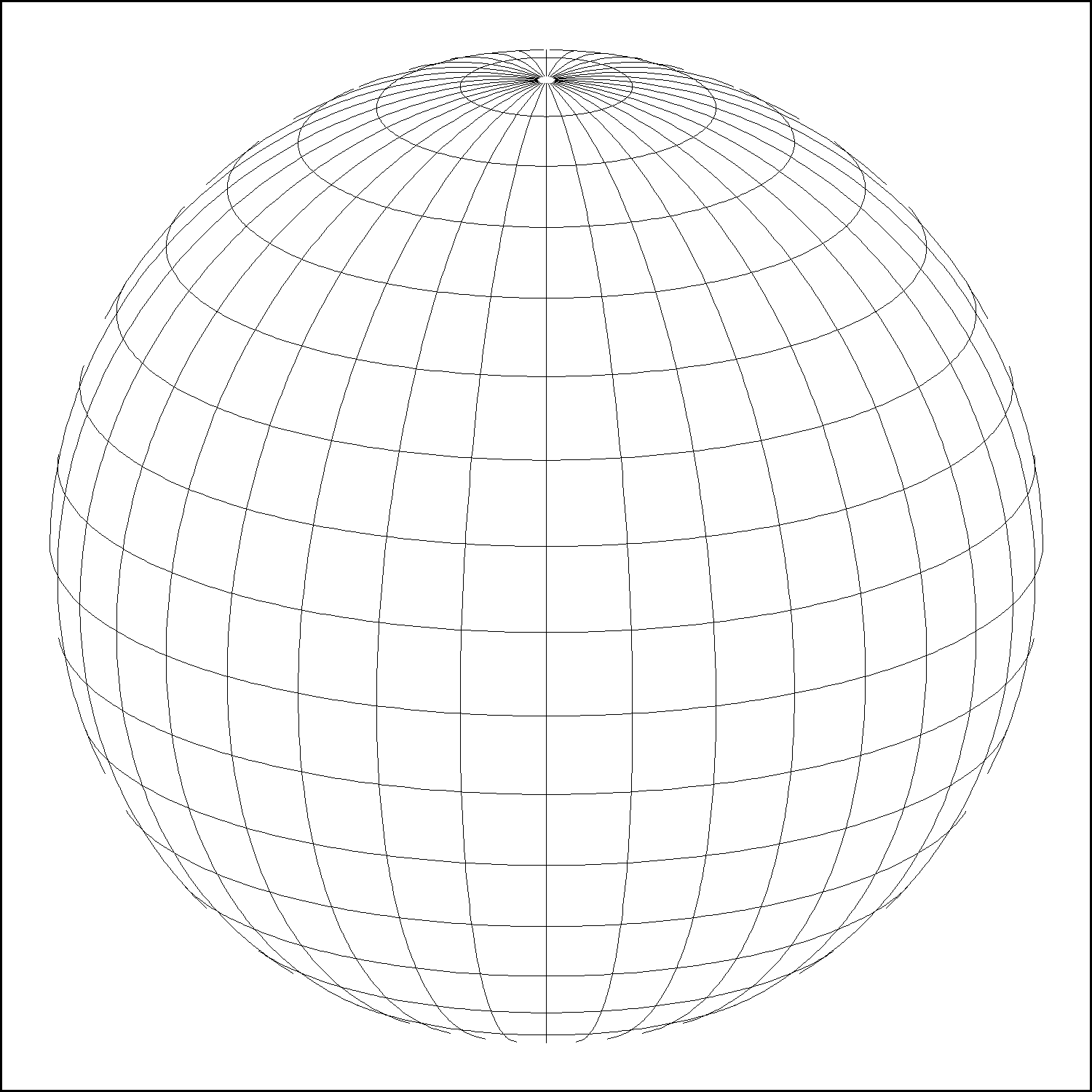 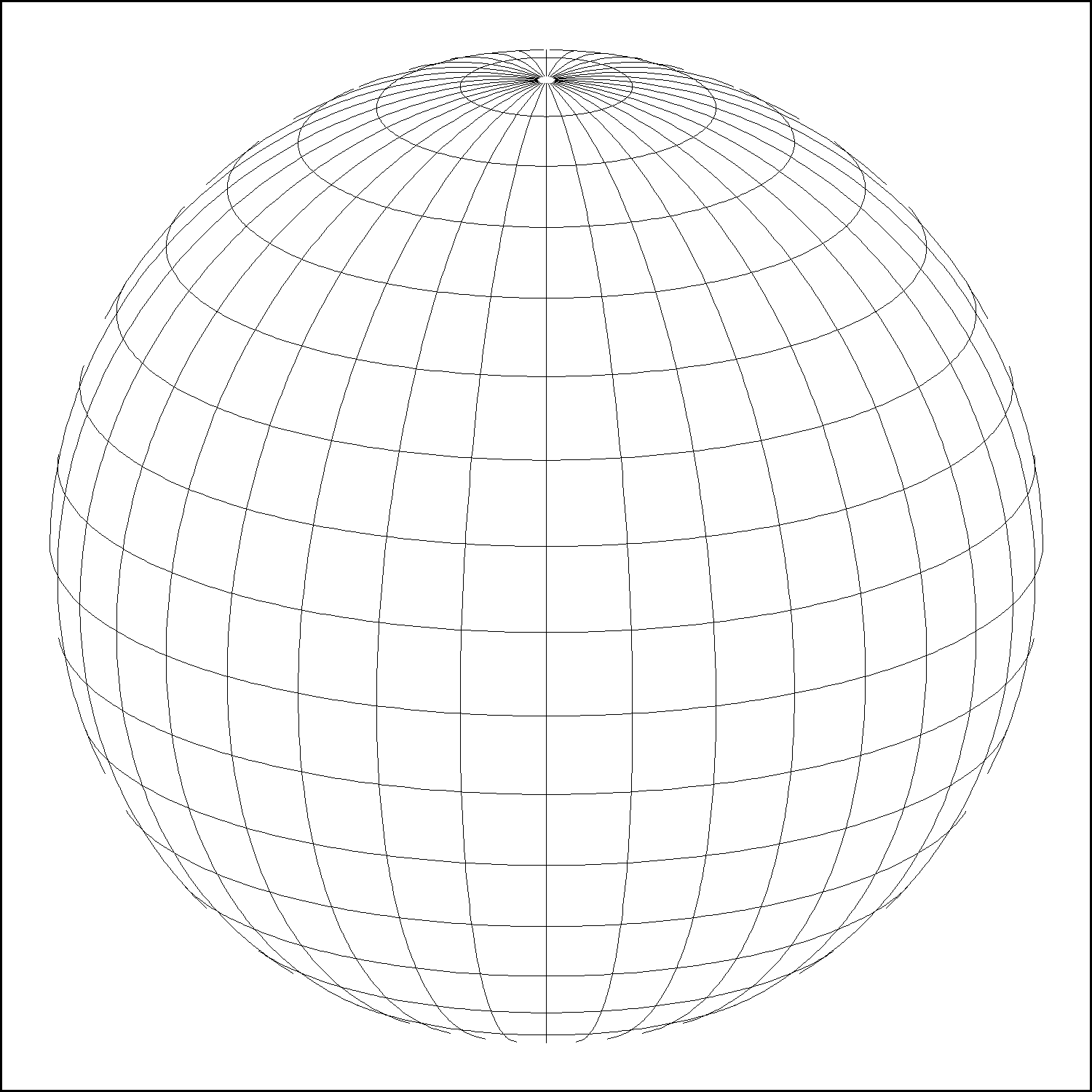 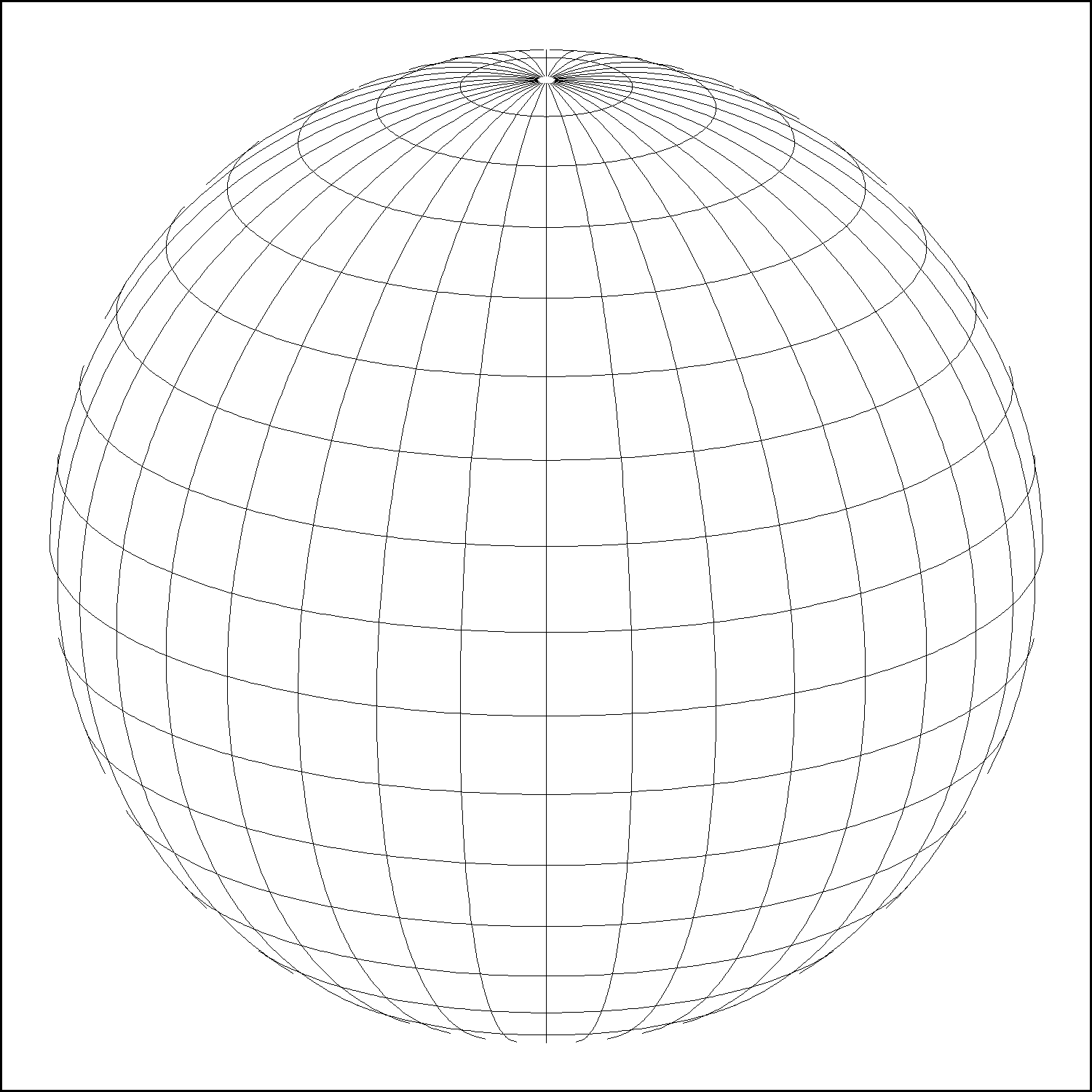 Lambert Conformal Conic (LCC)
Transverse Mercator (TM)
Oblique Mercator (OM)
About SPCS2022…
State Plane will change in the 2022
NGS will collaborate with stakeholders
Input on SPCS2022 policy and procedures (DONE!)
Can submit requests and proposals for their state
As for redemption…
Make SPCS2022 more useful than previous SPCS
Will try to accommodate what stakeholders want
May require compromise and soul-searching, to save both NGS and stakeholders from error…
The Plan
Background
Recent NGS activity on SPCS2022
A bit of SPCS history
Overview of draft SPCS2022 policy & procedures
Cover main characteristics
Explain concepts, give examples
Responses to the SPCS2022 Federal Register Notice
Summarize nationwide input
The Arizona response
See SPCS2022 poster on display!
geodesy.noaa.gov/SPCS/
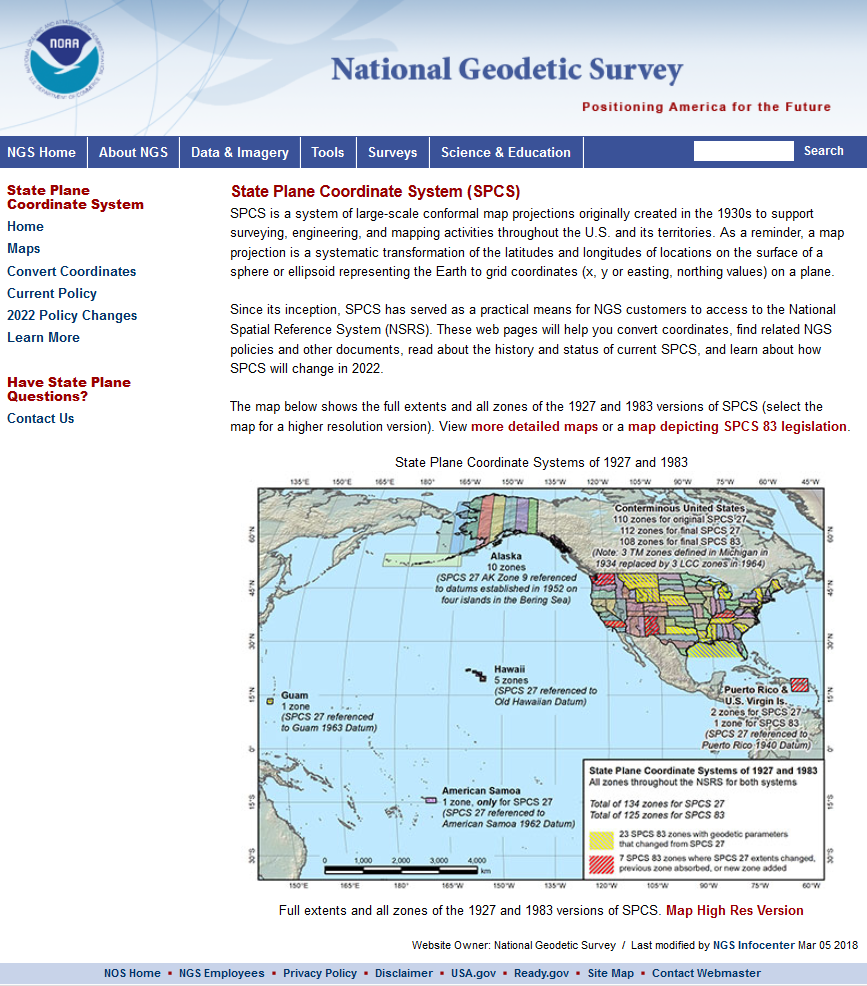 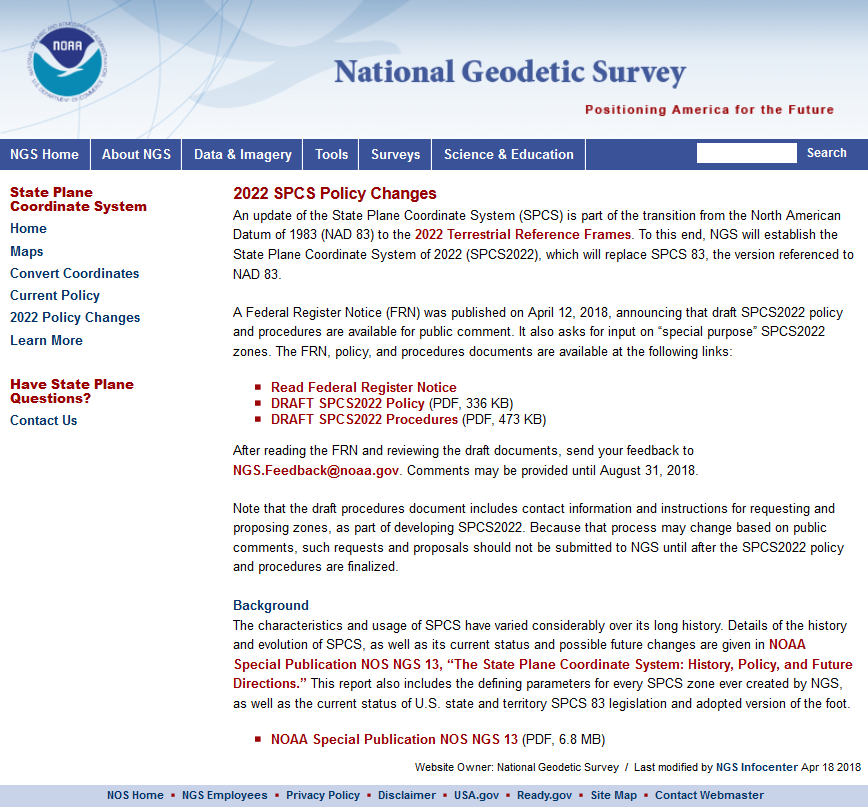 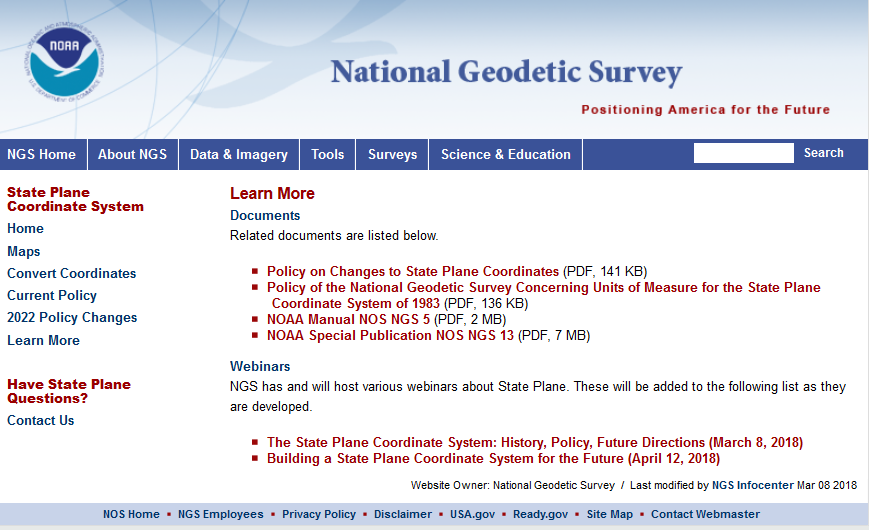 Who attended the SPCS2022 webinars?
Federal Register Notice
Announced draft SPCS2022 Policy and Procedures
Also asked for input on “special purpose” zones
Public comment period ended Aug 31, 2018
https://www.federalregister.gov/
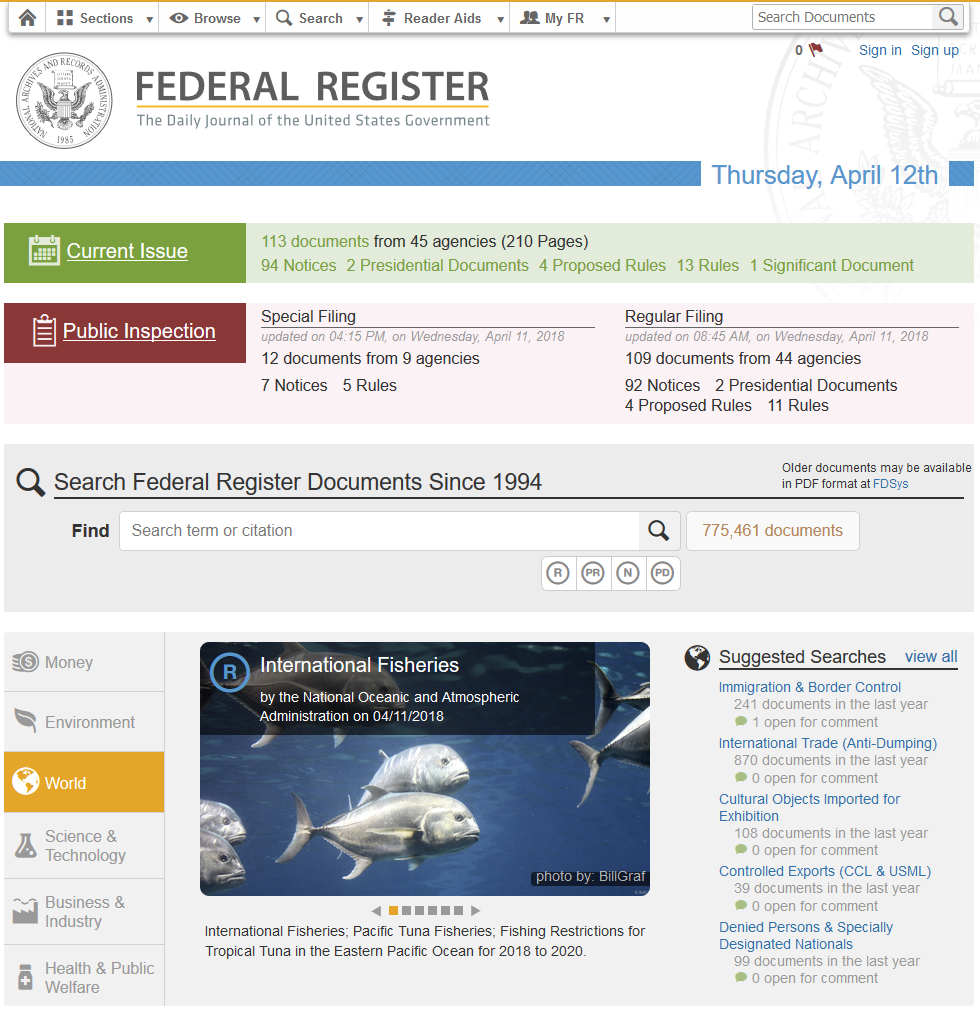 History and Future of State Plane
SPCS created 85 years ago
SPCS 27:  1933 – 1986 (53 years, with some changes)
SPCS 83:  1986 – 2022 (36 years, with some changes)
SPCS2022:  2022 – ? (at least a few decades…)
SPCS2022 will likely be around for a long time
Honor the history and legacy of SPCS…
				…while building a system for the future
State Plane Coordinate Systems of 1927 (134 zones) and 1983 (125 zones)
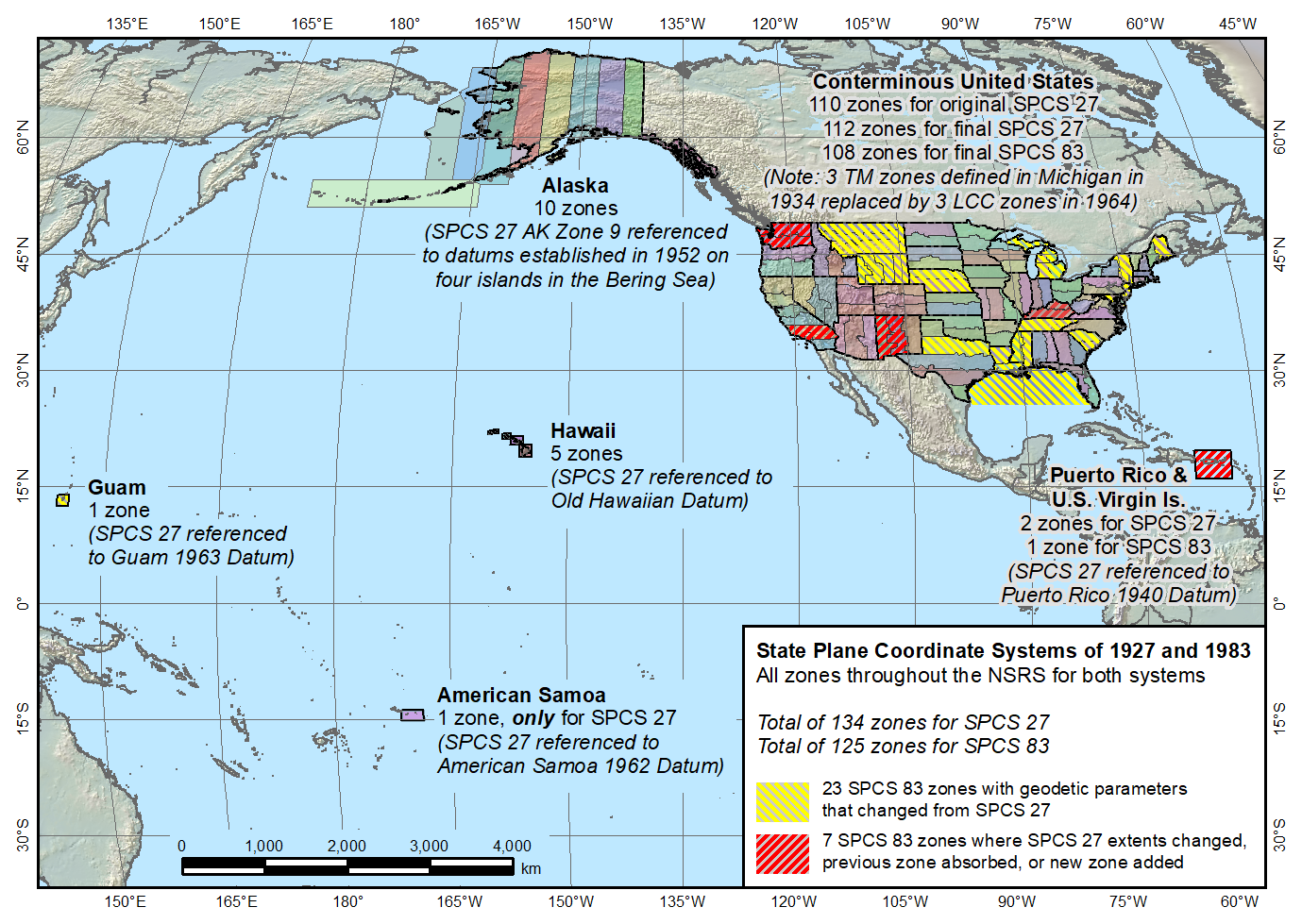 Guam SPCS 83 zone added in 1995
Guam SPCS 27 zone a non-conformal projection
Two zones in SPCS 27, one in SPCS 83
American Samoa only in SPCS 27, not SPCS 83
Final SPCS 27, as of 1968 (112 zones in CONUS, 131 zones total)
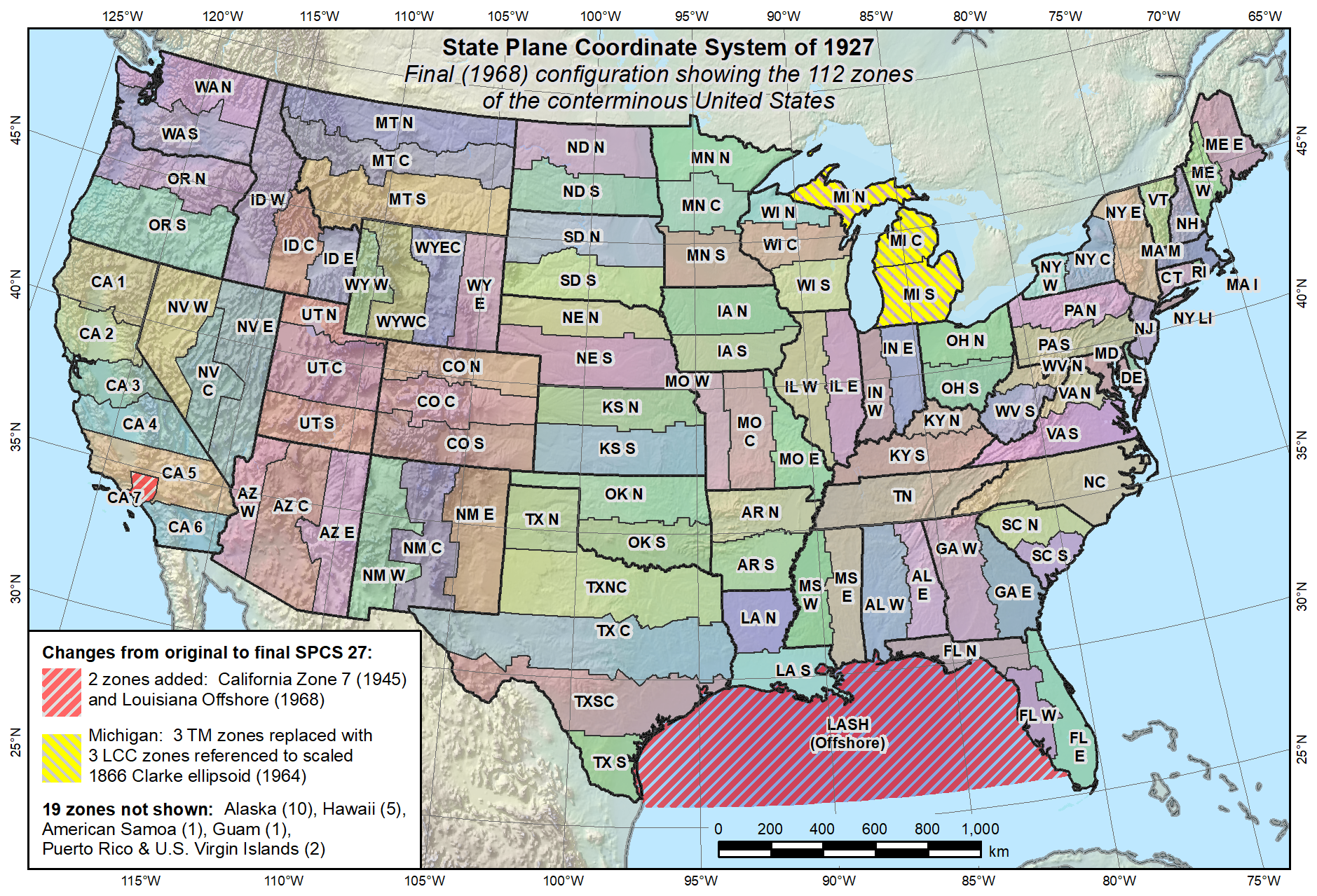 Reduced distortion zones added: CA 7 (1945) MI (1964)
Final SPCS 83, as of 2001 (108 zones in CONUS, 125 zones total)
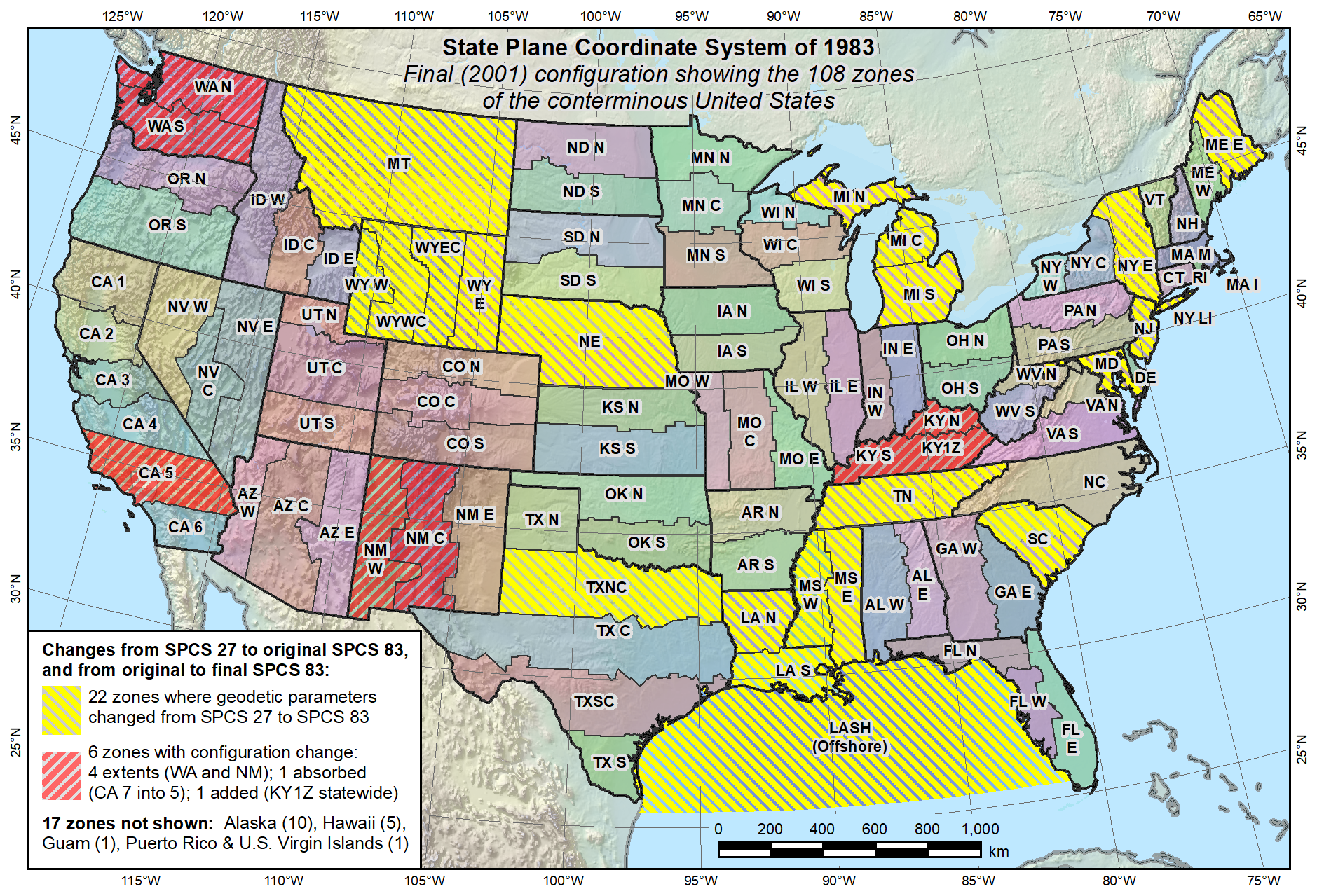 KY statewide zone added in 2001
Overview:  Policy, Procedures, and FRN
Linear distortion at topographic surface
One-parallel Lambert Conformal Conic projections
Default SPCS2022 zone designs
Statewide and “layered” zones
Linear distortion design criteria
Maximum and minimum zone size and distortion
Low distortion projections (LDPs)
“Special purpose” zones (in FRN only)
Linear units
Submittal process and deadlines
For Federal Register Notice comments
For requests, proposals, and submittal of designs
Linear distortion at topo surface
Policy§II.C and Procedures§5.c. 
Distortion for design evaluated at topo surface
Minimize range and mean distortion in zone
Account for cities with distortion weighted by population
Design not evaluated at the ellipsoid surface
Nobody lives or works on the ellipsoid
Likely used in past because it is easier
Projection scaled to topo surface (“ground”)
Reduces difference between “grid” and “ground”
Topographic ellipsoid height not part of definition
Linear distortion with respect to ellipsoid
Projectionaxis
Ellipsoid surface
Ellipsoid distance
Projection surface (secant)
Grid distance > ellipsoid distance
This design approach used for SPCS 27 and 83 (minimizes distortion with respect to ellipsoid)
Ellipsoid distance
Grid distance < ellipsoid distance
Linear distortion with respect to topographic surface
> ellipsoid distance    and> grid distance
Horizontal ground distance
Projectionaxis
Topographic surface
Ellipsoid surface
Ellipsoid distance
Projection surface (secant)
Grid distance > ellipsoid distance< ground distance
This design approach used for SPCS 27 and 83 (minimizes distortion with respect to ellipsoid)
Ellipsoid distance
Grid distance < ellipsoid distance< ground distance
Linear distortion with respect to topographic surface
> ellipsoid distance    and> grid distance
Horizontal ground distance
Projectionaxis
Topographic surface
Ellipsoid surface
Grid distance > ellipsoid distance≈ ground distance
Ellipsoid distance
Projection surface (non-intersecting)
This design approach will be used for SPCS2022 (minimizes distortion with respect to topography)
Linear distortion magnitudesppm = parts per million (mm/km)
±20 ppm = 2 cm/km = 0.1 ft/mile = 1 : 50,000
Often used as “low distortion” design criterion (at ground)

±50 ppm = 5 cm/km = 0.3 ft/mile = 1 : 20,000
Minimum design criterion for SPCS2022 designs by NGS (at ground)

±100 ppm = 10 cm/km = 0.5 ft/mile = 1 : 10,000
“Nominal” maximum State Plane value (on ellipsoid)
Can be much greater at topo surface

±400 ppm = 40 cm/km = 2.1 ft/mile = 1 : 2,500
Maximum design criterion for SPCS2022 zones (at ground)
Maximum UTM value (on ellipsoid)
Nominal distortion criterion (on ellipsoid) for SPCS 27 and 83 zones (although greatly exceeded for some zones in SPCS 83).
Linear distortion magnitudesppm = parts per million (mm/km)
±20 ppm = 2 cm/km = 0.1 ft/mile = 1 : 50,000
Often used as “low distortion” design criterion (at ground)

±50 ppm = 5 cm/km = 0.3 ft/mile = 1 : 20,000
Minimum design criterion for SPCS2022 designs by NGS (at ground)

±100 ppm = 10 cm/km = 0.5 ft/mile = 1 : 10,000
“Nominal” maximum State Plane value (on ellipsoid)
Can be much greater at topo surface

±400 ppm = 40 cm/km = 2.1 ft/mile = 1 : 2,500
Maximum design criterion for SPCS2022 zones (at ground)
Maximum UTM value (on ellipsoid)
Distortion range (at ground) for zones designed by NGS, as proposed in draft SPCS2022 policy and procedures.
Linear distortion magnitudesppm = parts per million (mm/km)
±20 ppm = 2 cm/km = 0.1 ft/mile = 1 : 50,000
Often used as “low distortion” design criterion (at ground)

±50 ppm = 5 cm/km = 0.3 ft/mile = 1 : 20,000
Minimum design criterion for SPCS2022 designs by NGS (at ground)

±100 ppm = 10 cm/km = 0.5 ft/mile = 1 : 10,000
“Nominal” maximum State Plane value (on ellipsoid)
Can be much greater at topo surface

±400 ppm = 40 cm/km = 2.1 ft/mile = 1 : 2,500
Maximum design criterion for SPCS2022 zones (at ground)
Maximum UTM value (on ellipsoid)
Distortion criterion (at ground) often used for “low distortion projection” (LDPs); designed by others for SPCS2022 (not by NGS)
Overview:  Policy, Procedures, and FRN
Linear distortion at topographic surface
One-parallel Lambert Conformal Conic projections
Default SPCS2022 zone designs
Statewide and “layered” zones
Linear distortion design criteria
Maximum and minimum zone size and distortion
Low distortion projections (LDPs)
“Special purpose” zones (in FRN only)
Linear units
Submittal process and deadlines
For Federal Register Notice comments
For requests, proposals, and submittal of designs
Overview:  Policy, Procedures, and FRN
Linear distortion at topographic surface
One-parallel Lambert Conformal Conic projections
Default SPCS2022 zone designs
Statewide and “layered” zones
Linear distortion design criteria
Maximum and minimum zone size and distortion
Low distortion projections (LDPs)
“Special purpose” zones (in FRN only)
Linear units
Submittal process and deadlines
For Federal Register Notice comments
For requests, proposals, and submittal of designs
Default SPCS2022 designs
Policy§IV and Procedures§5.g. 
For complete system even with no stakeholder input
To ensure coverage of all states and U.S. territories
Nearly same as SPCS 83 but with some modifications
Almost all zone projection types and extents the same
Modified to align with SPCS2022 policy and procedures
Small number of zones may change projection type, extents
Modifications to align with SPCS2022 policy:
Scale redefined with respect to topographic surface
One-parallel Lambert and local Oblique Mercator
Examples of combined characteristics
Characteristics for default design examples:
Designs are “SPCS 83-like”
But minimize linear distortion at “ground”
Minimize distortion range and mean for entire zone
Also mean distortion of cities (weighted by population)
Define LCC projections with 1 standard parallel
Example default zones:
Arizona Central Zone (Transverse Mercator)
Colorado South Zone (Lambert Conformal Conic)
“Non-intersecting” conformal map projection
Topographic surface
Grid distance = ground distance at a point
Projectionaxis
Grid distance = ground distance at a point
Non-intersecting
Grid distance ≈ ground distance over finite distance
Purpose is to reduce linear distortion at “ground” (topographic surface).
But distortion can vary considerably across area of interest.
Ellipsoid surface
“Non-intersecting” conformal map projection
Topographic surface
Projectionaxis
Non-intersecting
Ellipsoid surface
Changing projection axis to reduce distortion variation
Topographic surface
Grid distance = ground distance at many points
Projectionaxis
Ellipsoid height of surface not constant:  
h1 ≠ h2
h2
Non-intersecting
h1
Only way to reduce variation in distortion is to change projection axis location.
IMPORTANT:  For large areas, there is no single defining ellipsoid height, h, for scaling the projection.
Ellipsoid surface
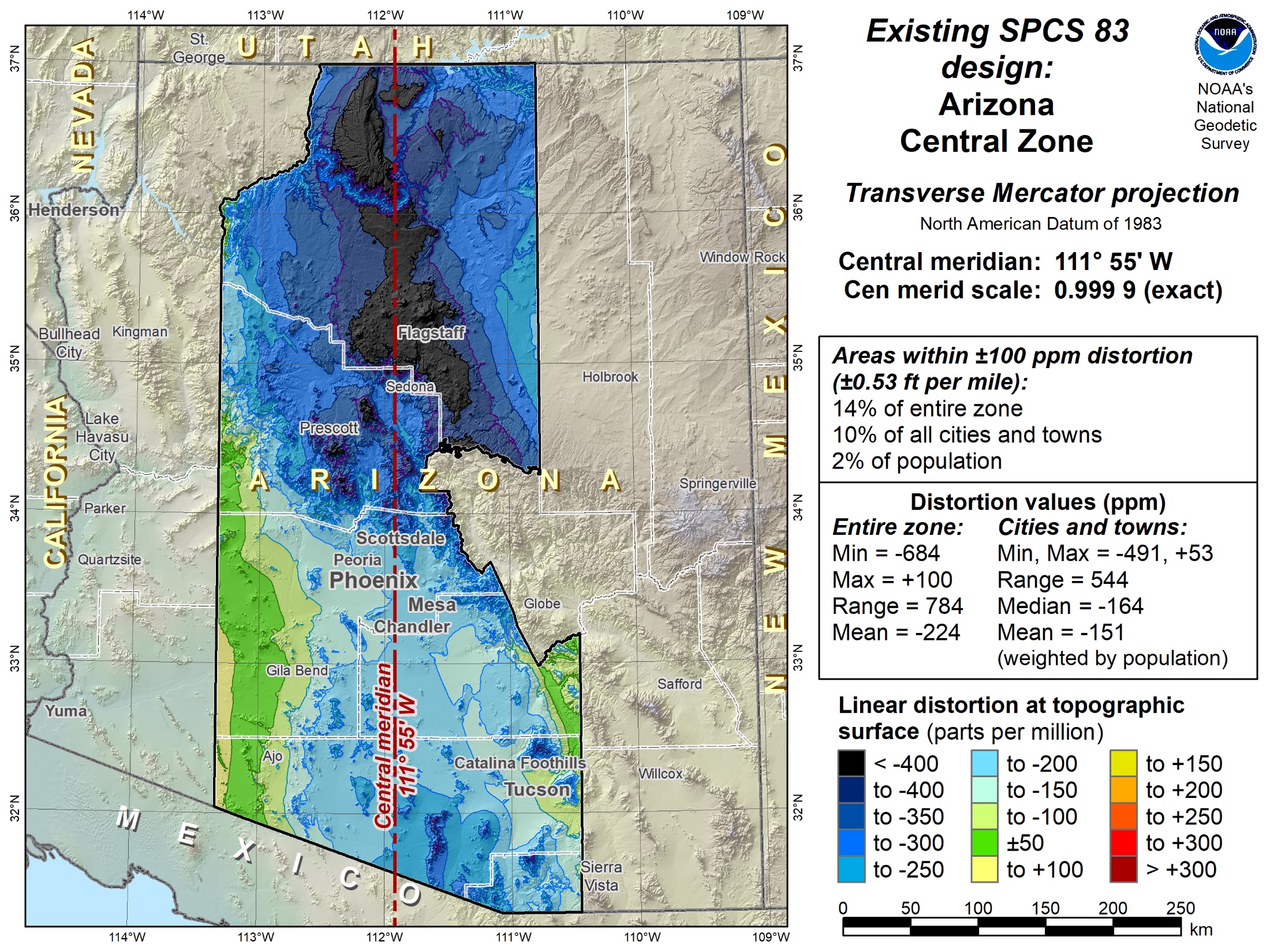 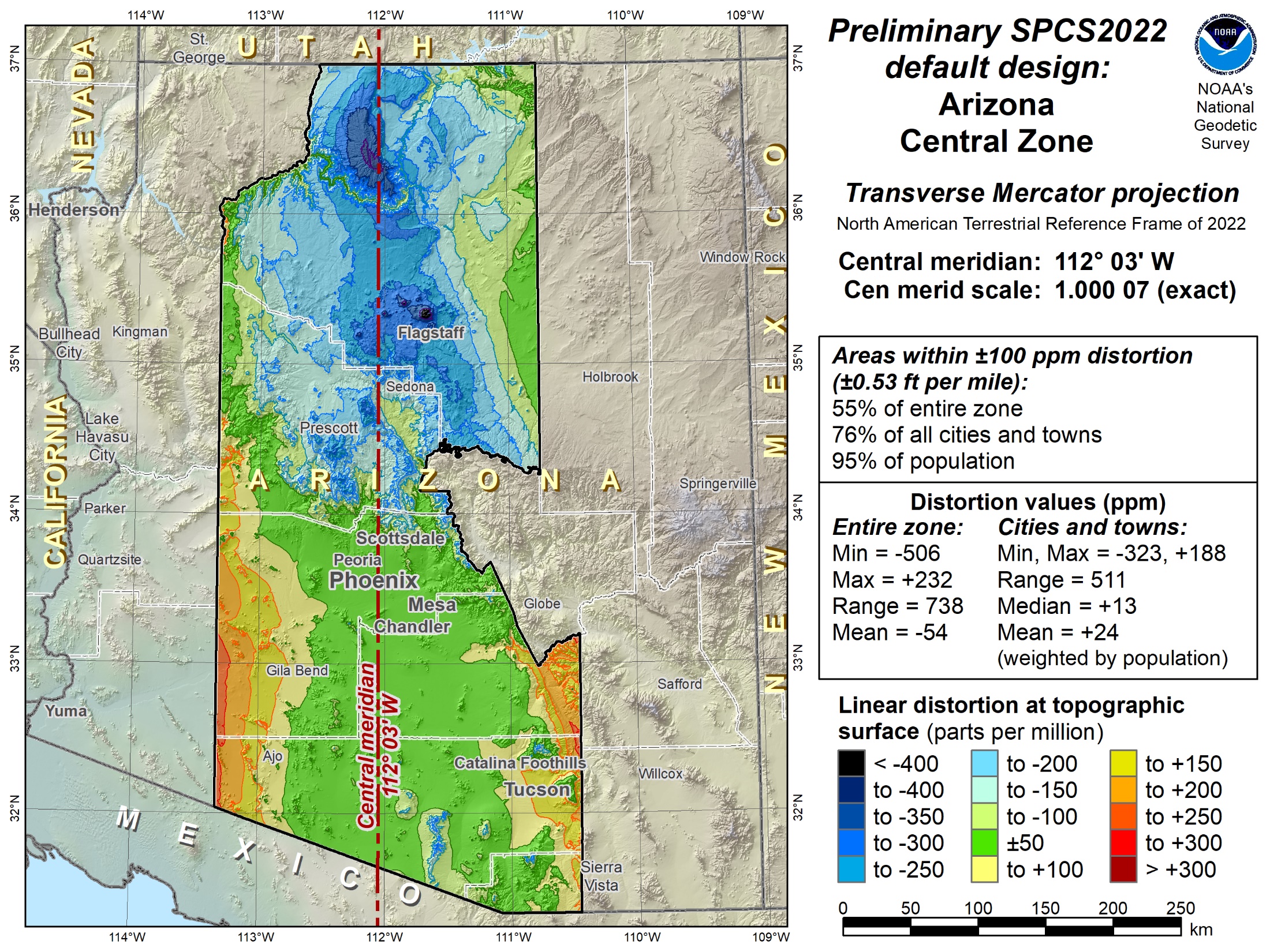 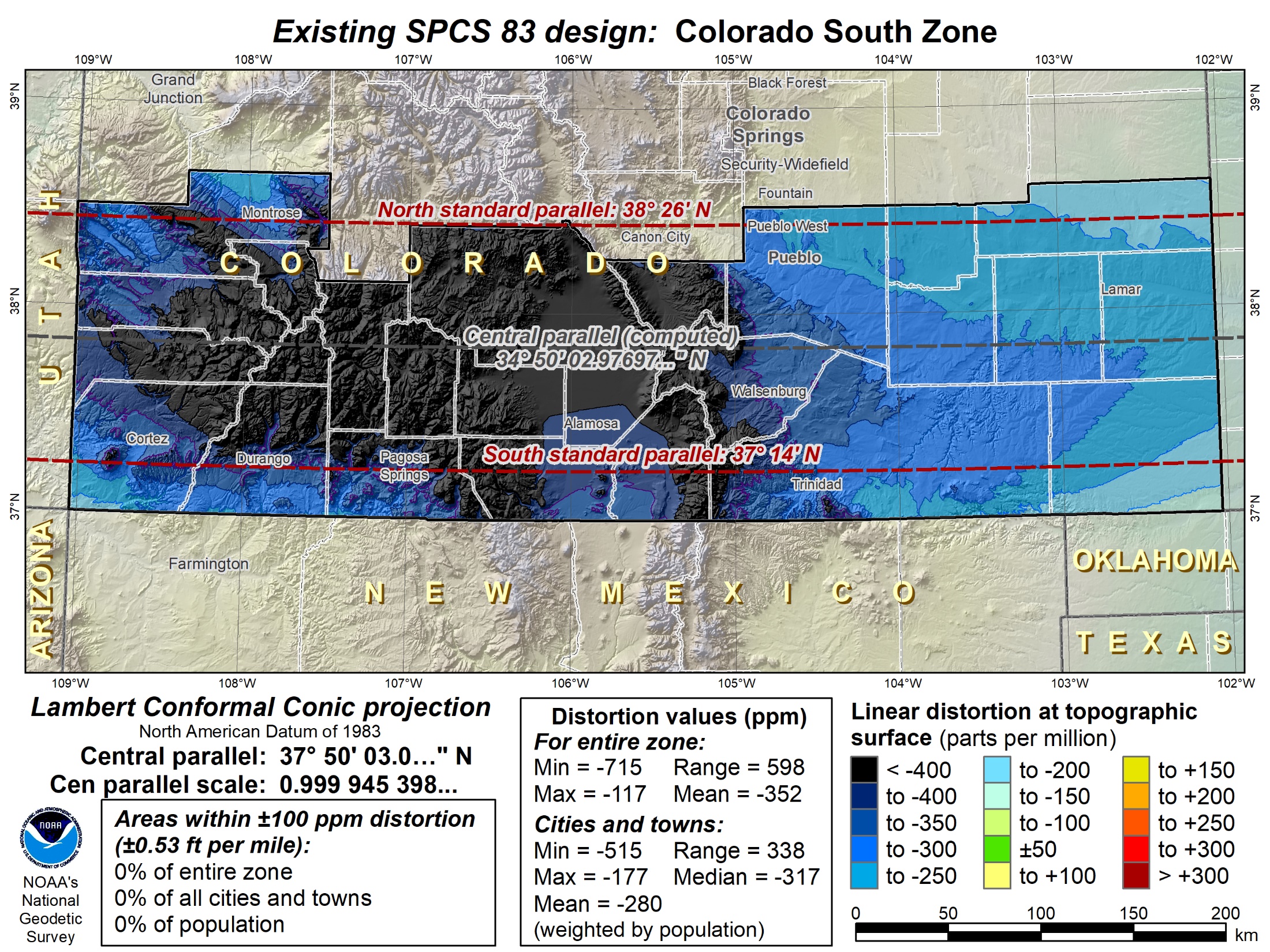 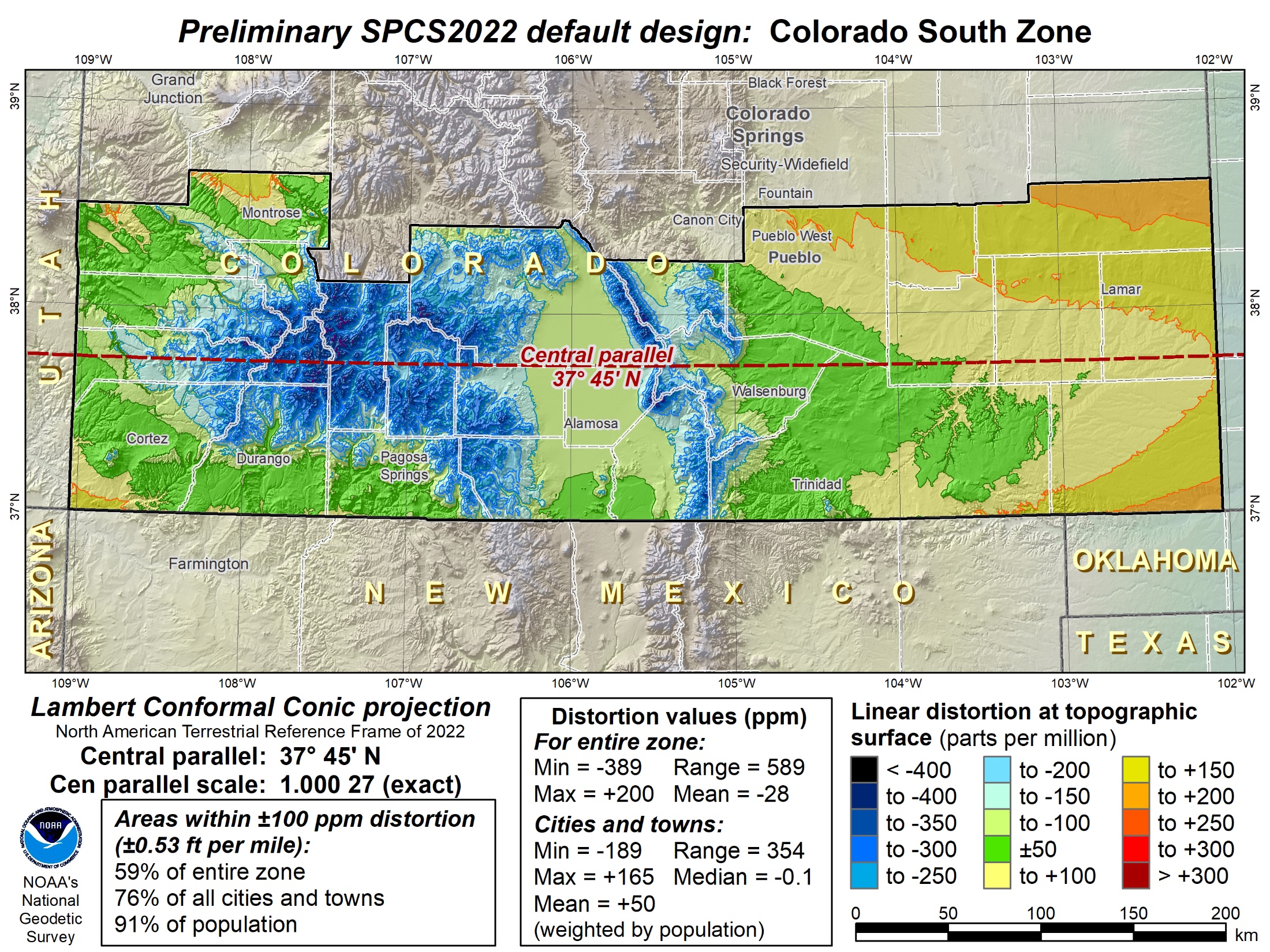 Default SPCS2022 would look a lot like SPCS 83…
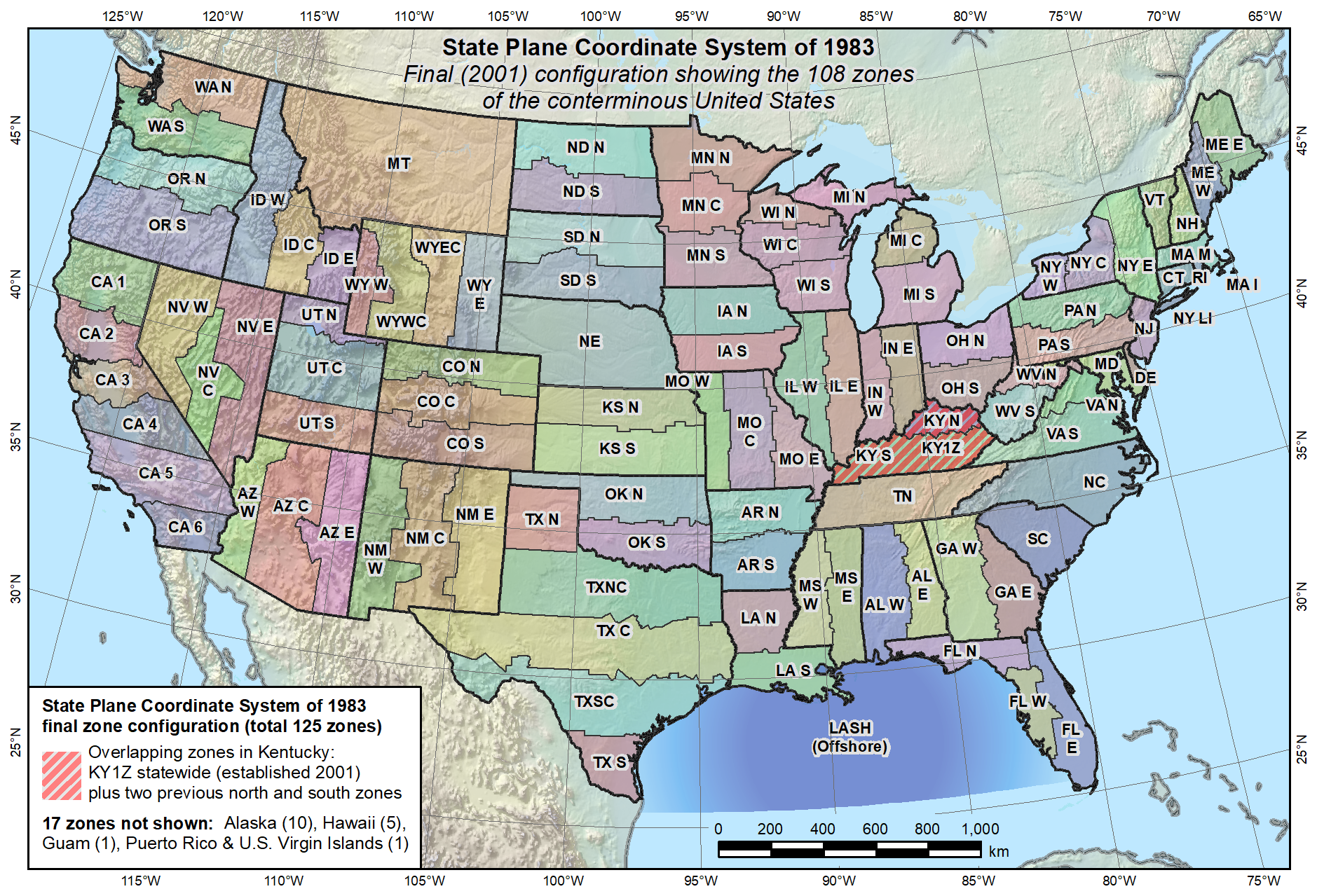 What changes for default designs?
Most zones will keep same extents and projection type
Possible changes in projection types and zone extents 
1 or 2 OM zones for FL peninsula (currently 2 TM zones)
1 OM zone for Hawaii (replaces 5 TM zones)
Include Guam and CNMI in 1 TM zone (currently only Guam)
Define LCC zone for American Samoa (no SPCS 83 zone)
Redefine AK zones to better correspond to land use
Add zone for Washington D.C.
Examples follow of zones where proposed projection type and/or extents change.
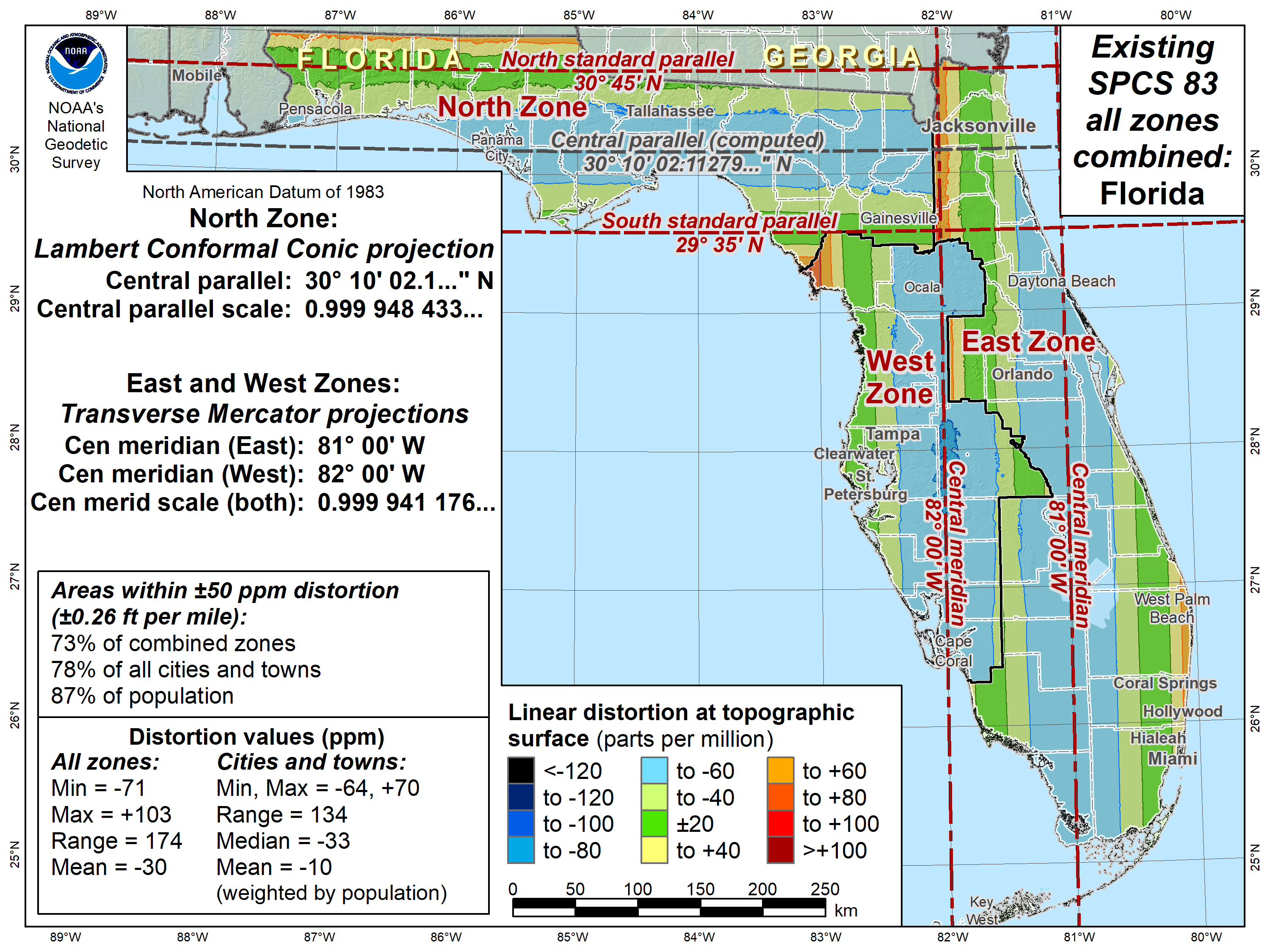 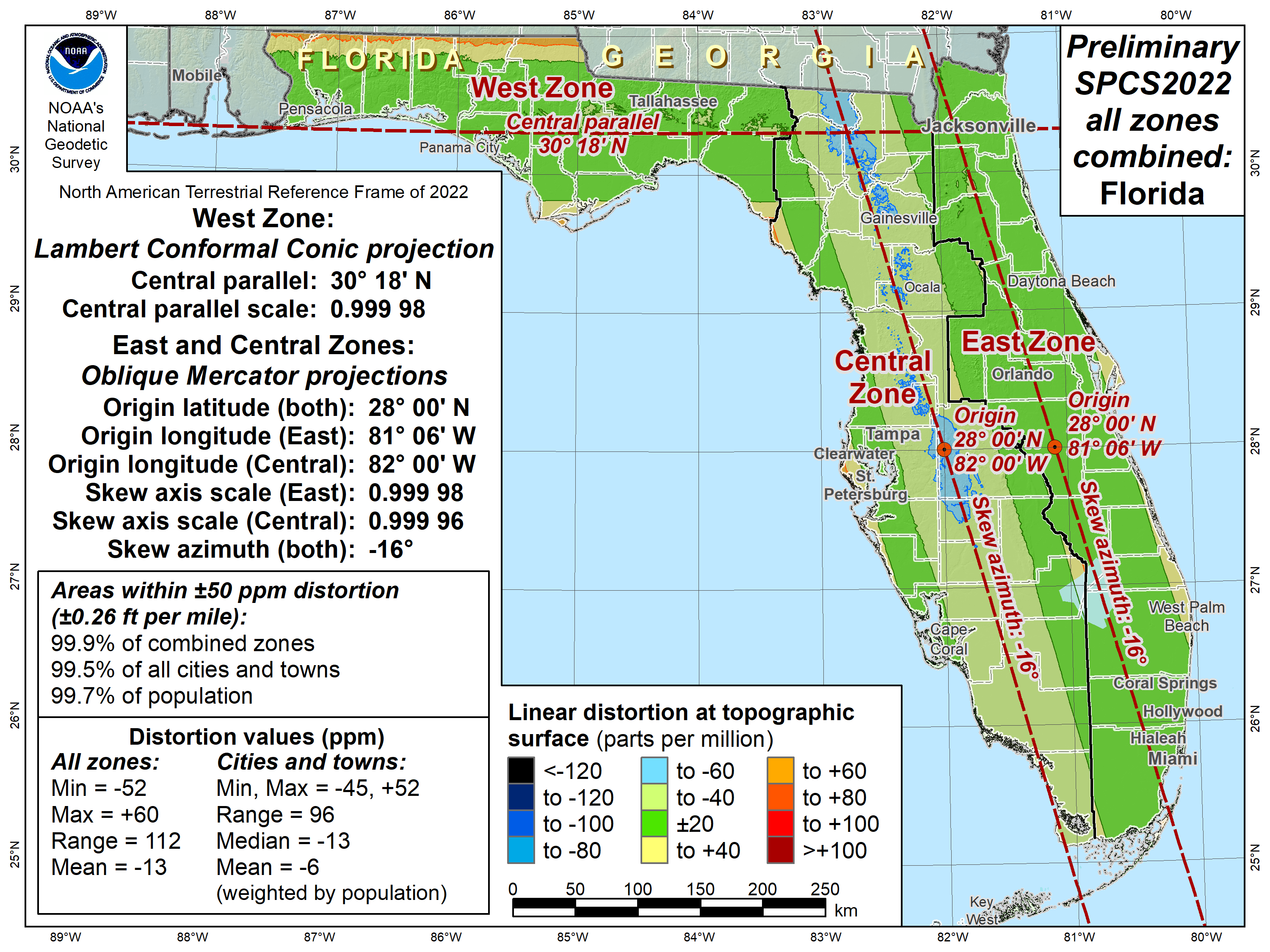 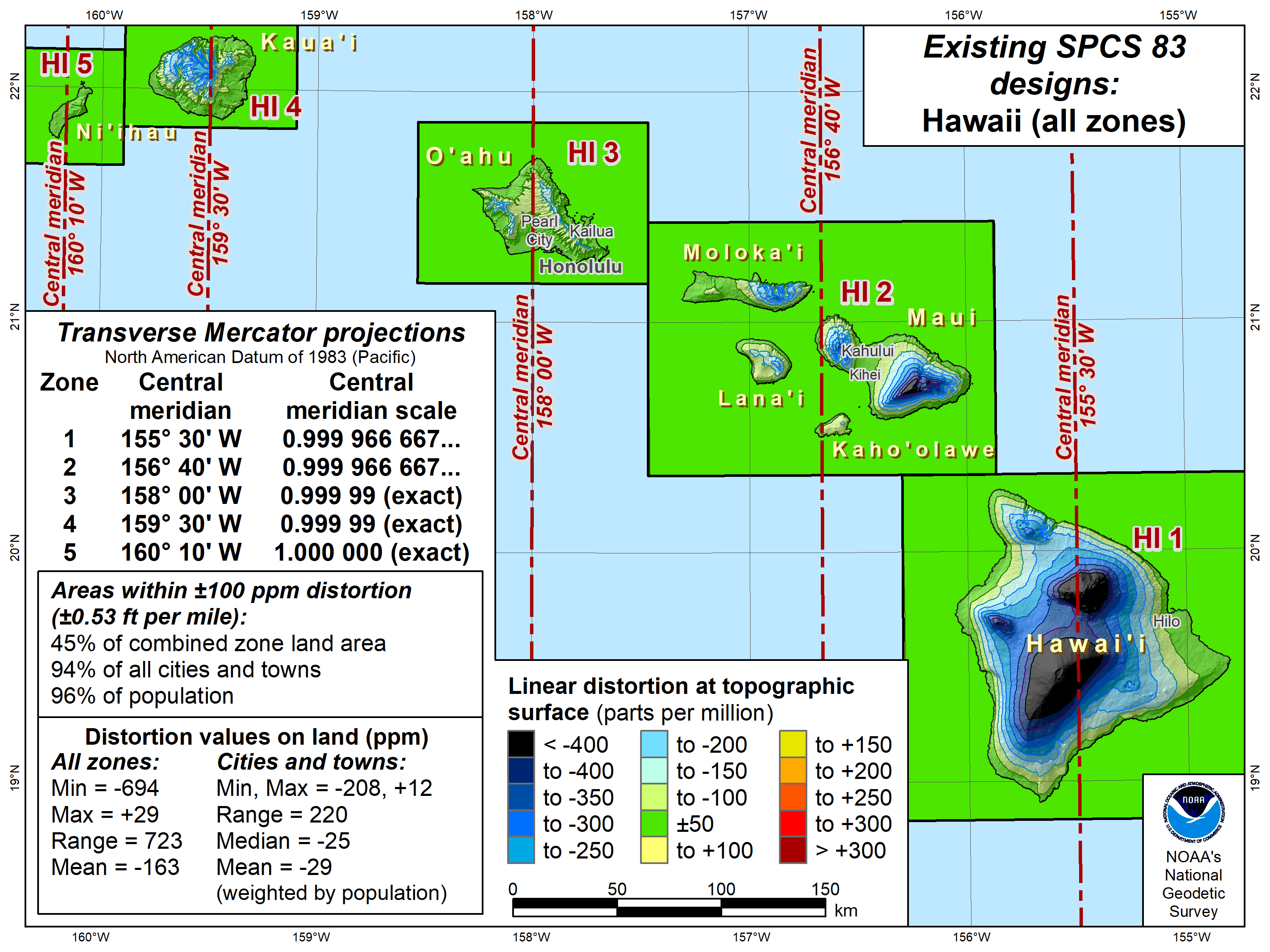 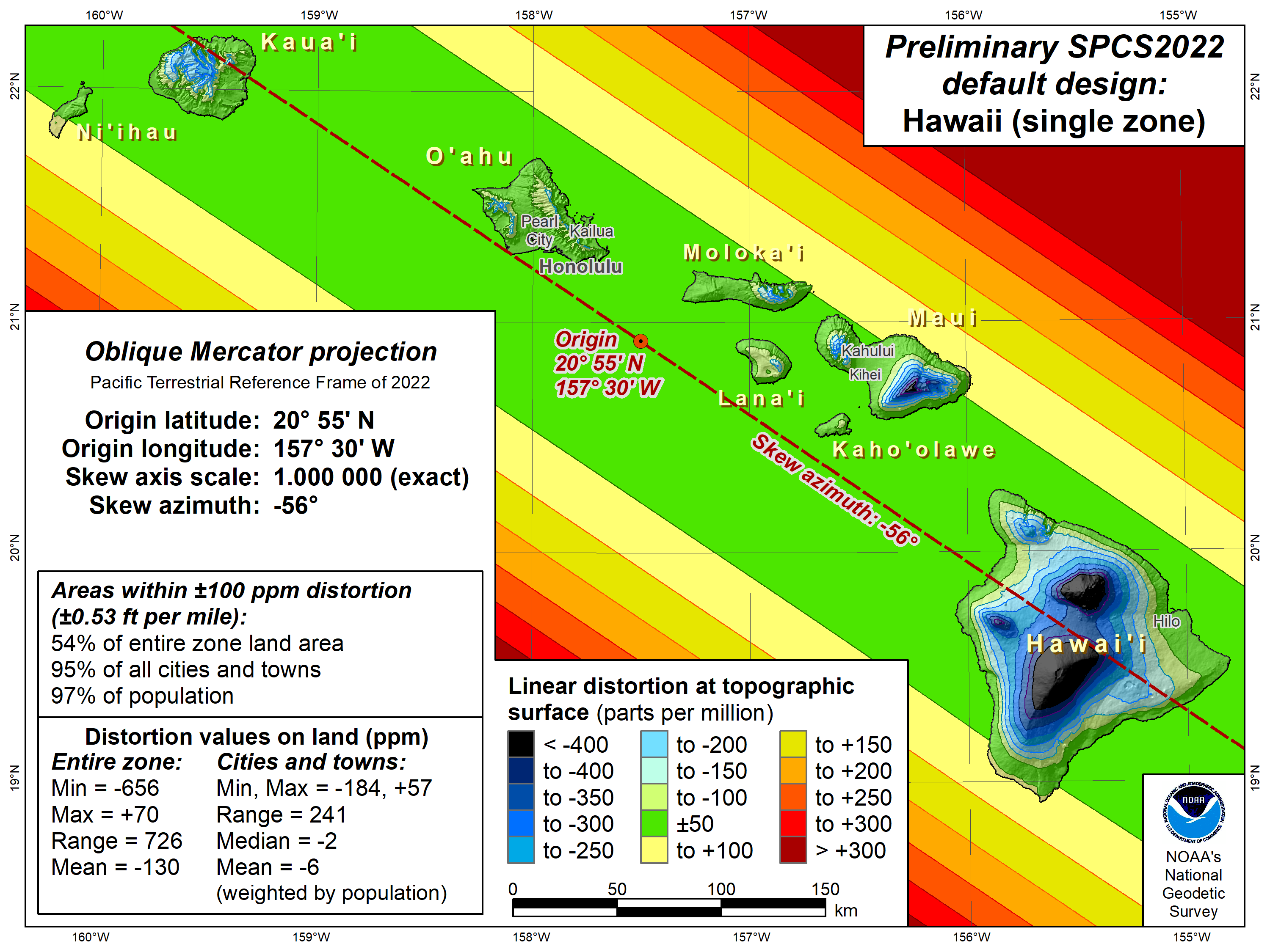 Overview:  Policy, Procedures, and FRN
Linear distortion at topographic surface
One-parallel Lambert Conformal Conic projections
Default SPCS2022 zone designs
Statewide and “layered” zones
Linear distortion design criteria
Maximum and minimum zone size and distortion
Low distortion projections (LDPs)
“Special purpose” zones (in FRN only)
Linear units
Submittal process and deadlines
For Federal Register Notice comments
For requests, proposals, and submittal of designs
Statewide and “layered” zones
Policy§III.A.2.
Limitations
Max of TWO layers:  Statewide and sub-zones
If two layers, one MUST be statewide
Minimum subzone dimension > 50 km
States often want statewide and small zones
Statewide:  Single geometry required for state GIS
Sub-zones:  Lower distortion for surveying/engineering
Accommodates state needs, but with restrictions
Prevent poor design choices for statewide zones
One already exists in SPCS 83…
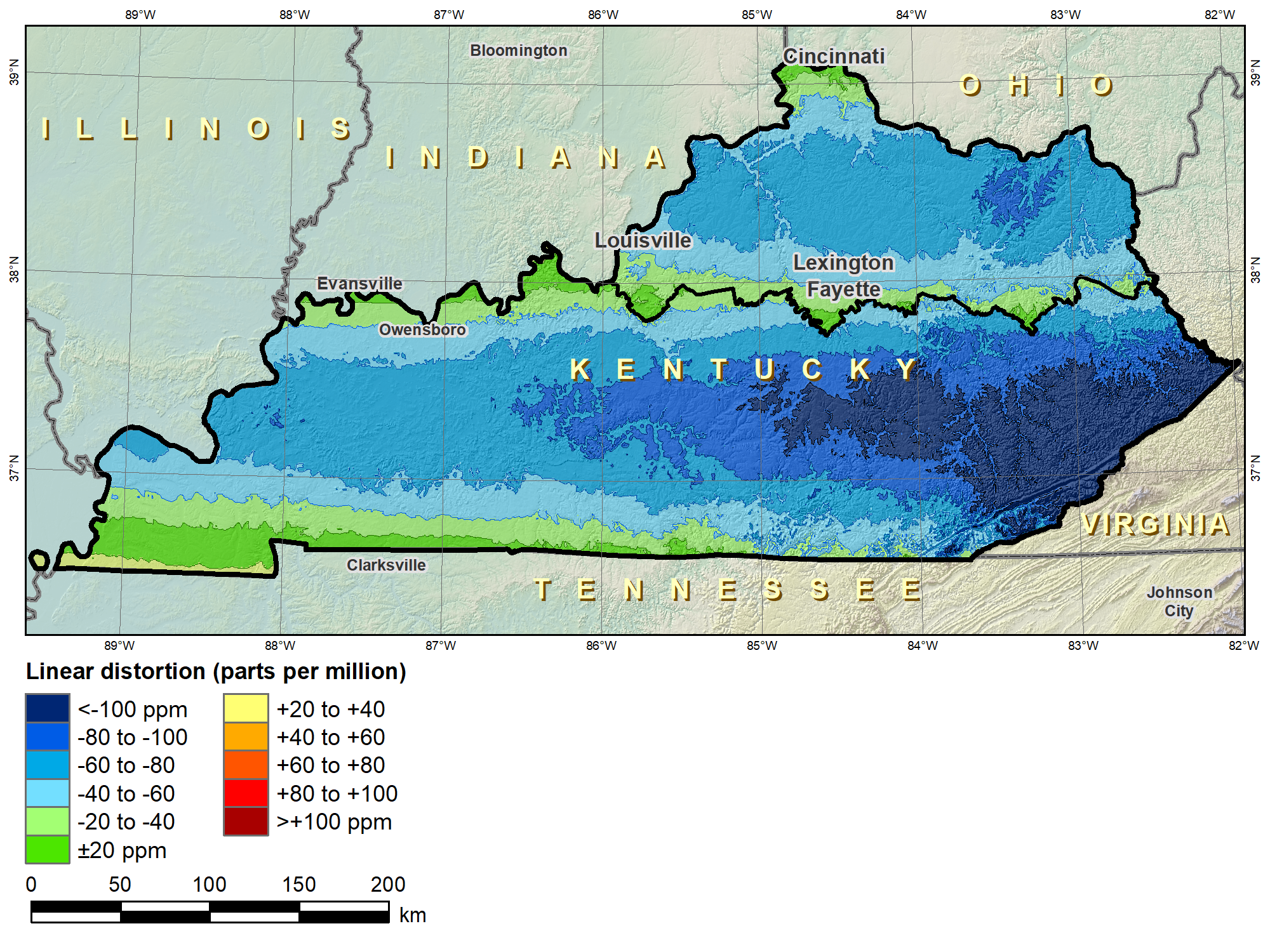 “Layered” zones
SPCS 83 Kentucky N and S zones (Lambert Conformal Conic)
Kentucky layered zones
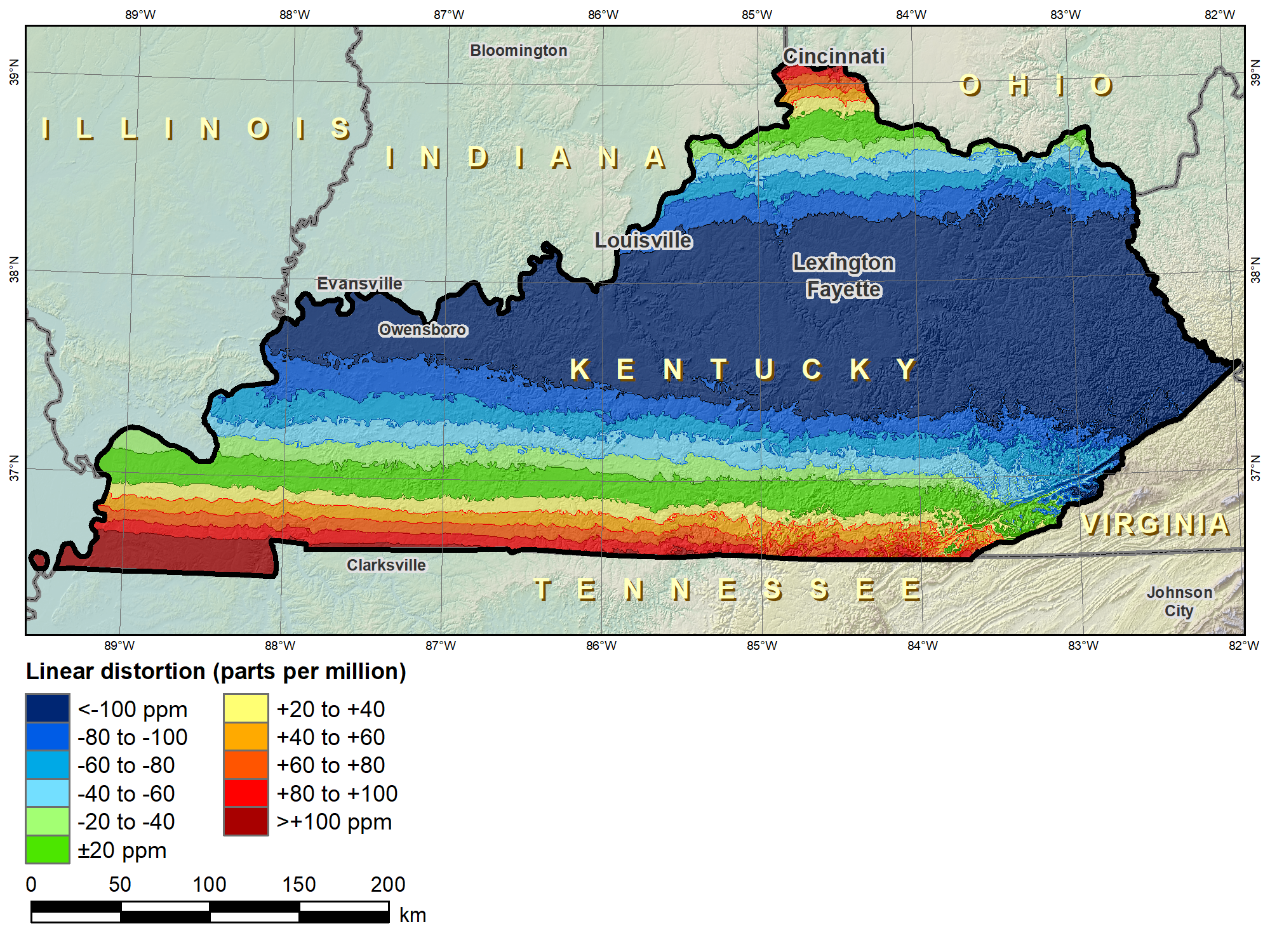 “Layered” zones
SPCS 83 Kentucky  statewide zone (Lambert Conformal Conic)
Kentucky layered zones
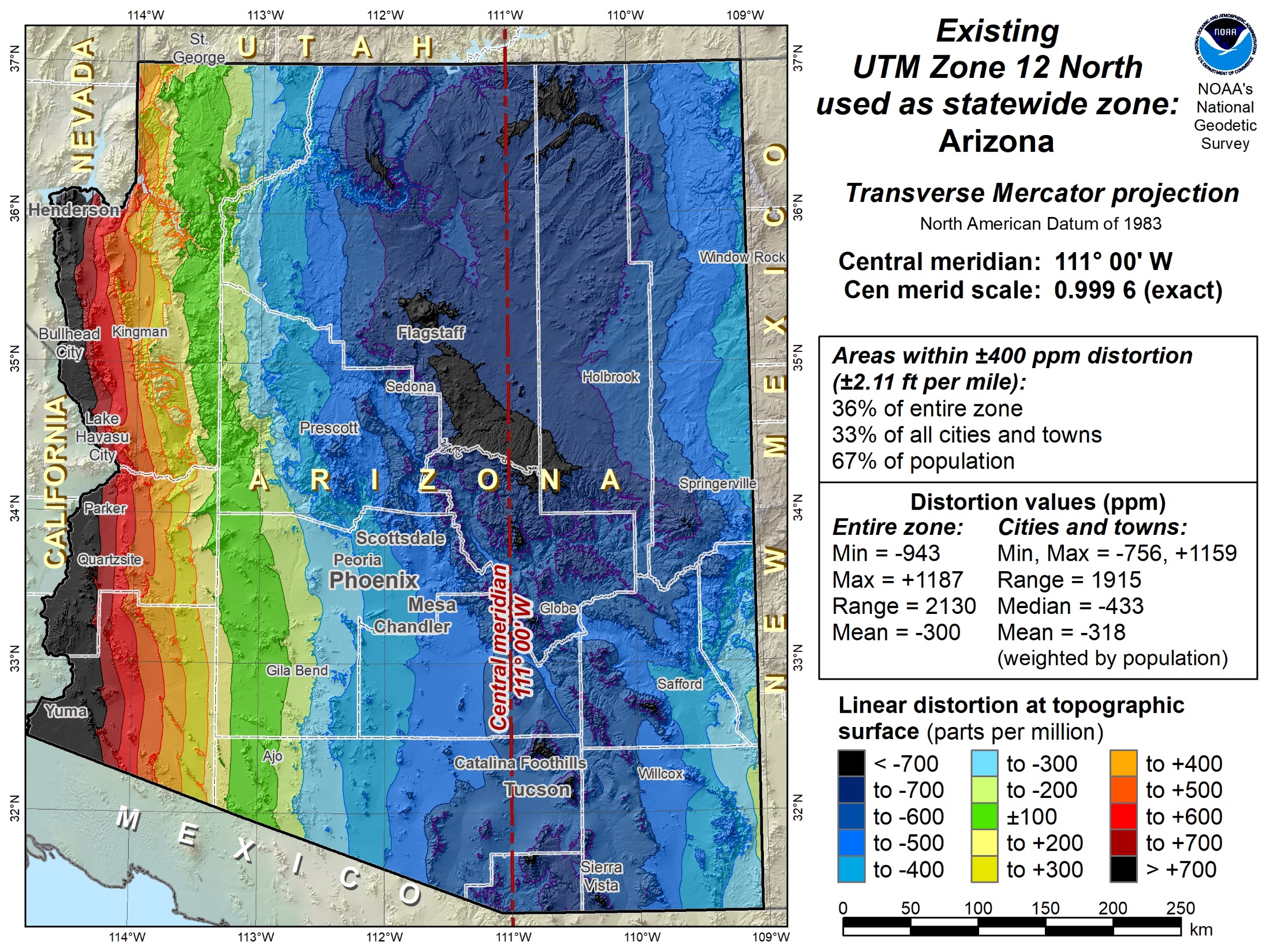 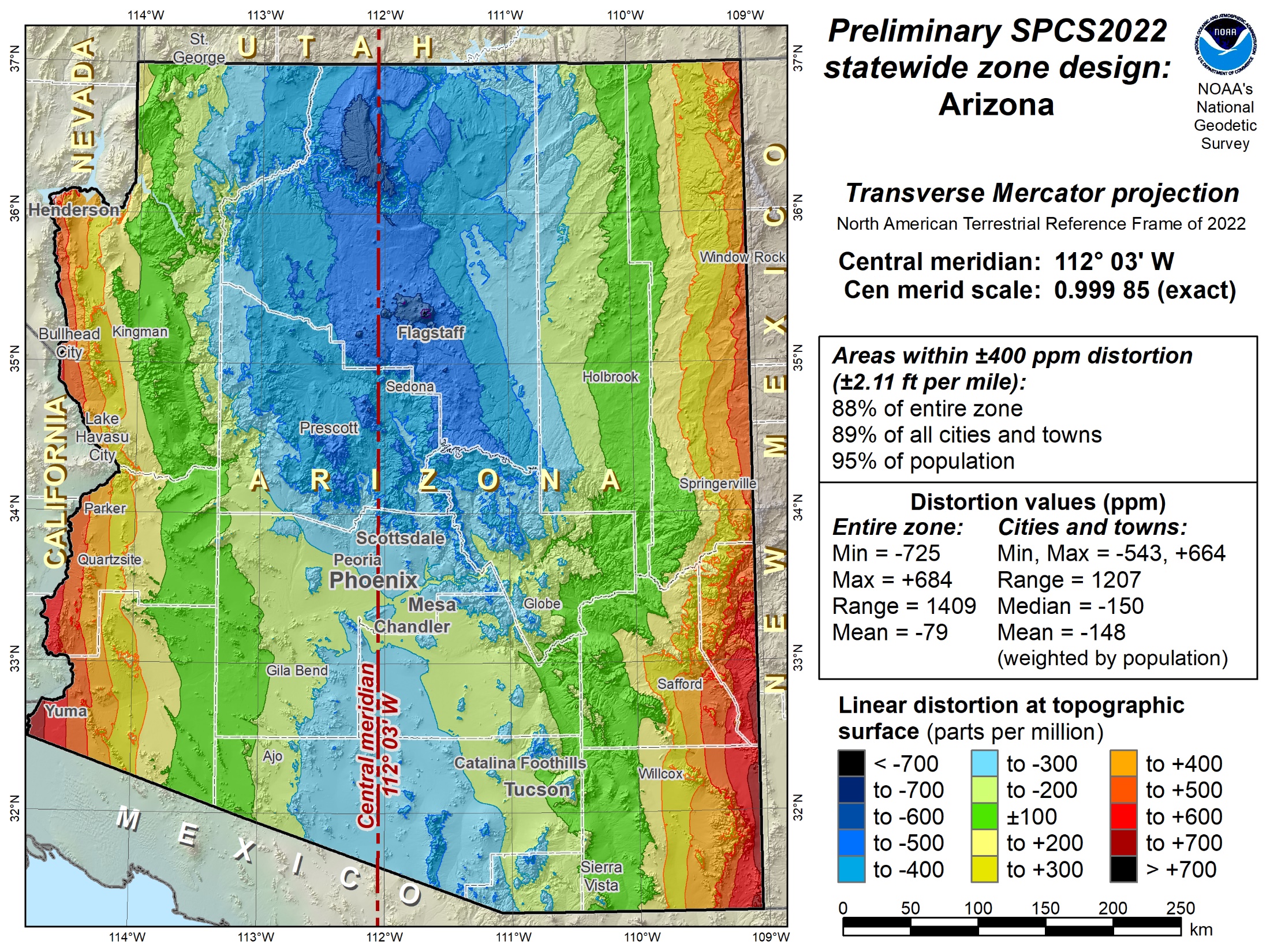 Overview:  Policy, Procedures, and FRN
Linear distortion at topographic surface
One-parallel Lambert Conformal Conic projections
Default SPCS2022 zone designs
Statewide and “layered” zones
Linear distortion design criteria
Maximum and minimum zone size and distortion
Low distortion projections (LDPs)
“Special purpose” zones (in FRN only)
Linear units
Submittal process and deadlines
For Federal Register Notice comments
For requests, proposals, and submittal of designs
Linear distortion design criteria
Procedures §4.b.i-ii and§5.c.i.
NGS design of zones requested by stakeholders
Limited to zones with 50-400 ppm distortion criterion
50 ppm = 5 cm/km = 0.3 ft/mi = 1:20,000
400 ppm = 40 cm/km = 2.1 ft/mi = 1:2,500
Design criterion < 50 ppm (i.e., “low distortion”)
Low distortion projections (LDPs)
Must be designed by others (not by NGS)
Proposed and final design reviewed by NGS
Minimum LDP distortion & zone size
Procedures§5.c.ii
Create largest zone that meets distortion criterion
To avoid creating excessive number very small zones
Minimum distortion design criterion
 20 ppm = 2 cm/km = 0.1 ft/mi = 1:50,000 
Nominal zone width of 114 km (71 miles) 
Nominal height change of 255 m (836 ft)
Minimum allowable zone width 50 km (31 miles)
Exception:  if height change in zone > 250 m (820 ft)
Note:  50 km corresponds to approx ±5 ppm distortion
Zone widths for distortion due to curvature
Nominal SPCS 83 and 27 zone width
±100 ppm (±0.5 ft/mile)
255 km (158 miles)
Projection surface
Projection surface
Ellipsoid surface
Max SPCS2022 distortion; also UTM zone width
±400 ppm (±2.1 ft/mile)
508 km (316 miles)
Zone widths for distortion due to curvature
NOTE:  Change in height of 255 m (836 ft) causes 20 ppm change in distortion
Distortion due to height changes at rates of:
15.7 ppm per 100 m
4.8 ppm per 100 ft
Minimum distortion criterion for LDP designs
±20 ppm (±0.1 ft/mile)
114 km (71 miles)
Projection
surface
Ellipsoid surface
Minimum distortion criterion for NGS designs
±50 ppm (±0.3 ft/mile)
180 km (112 miles)
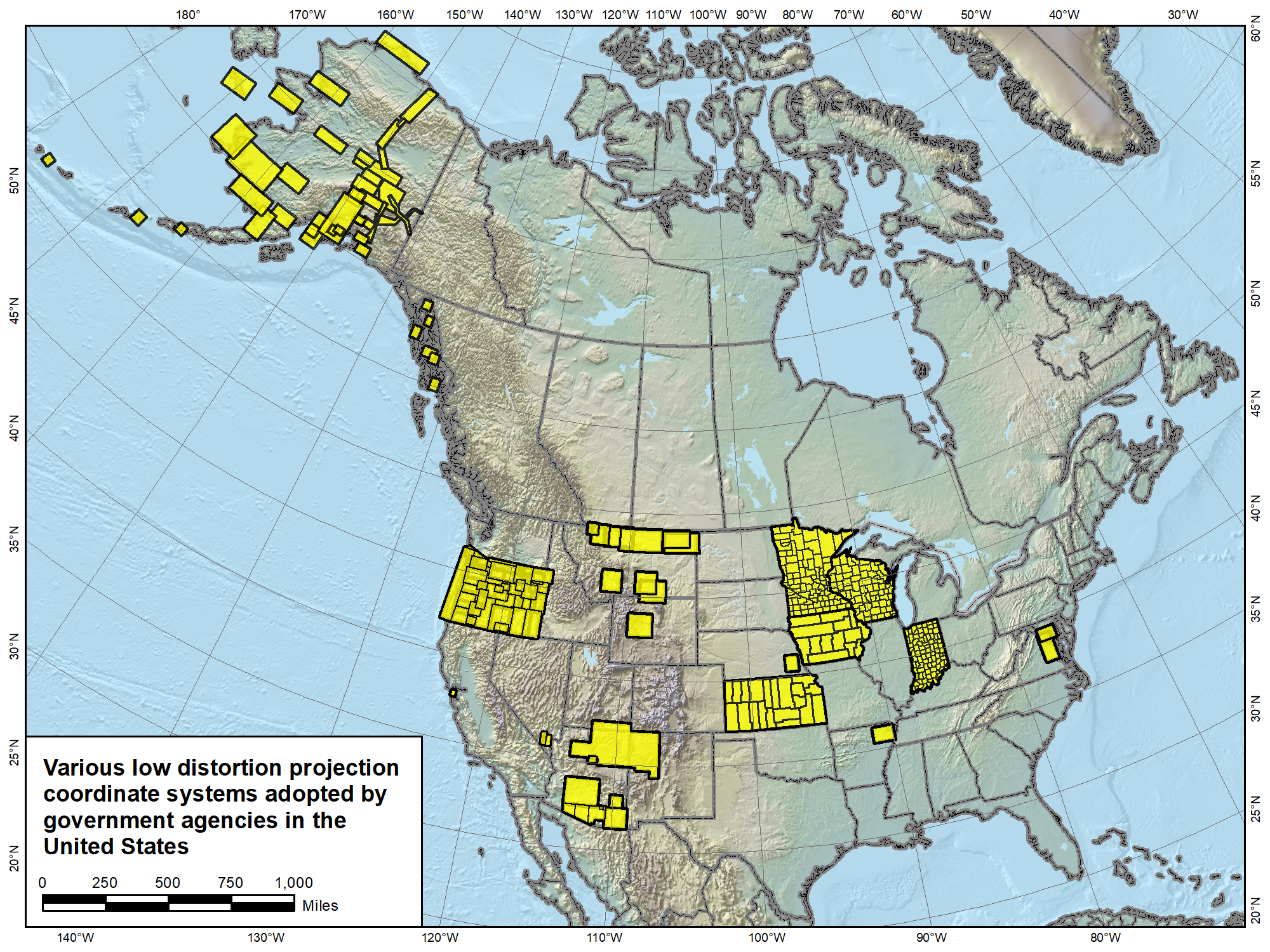 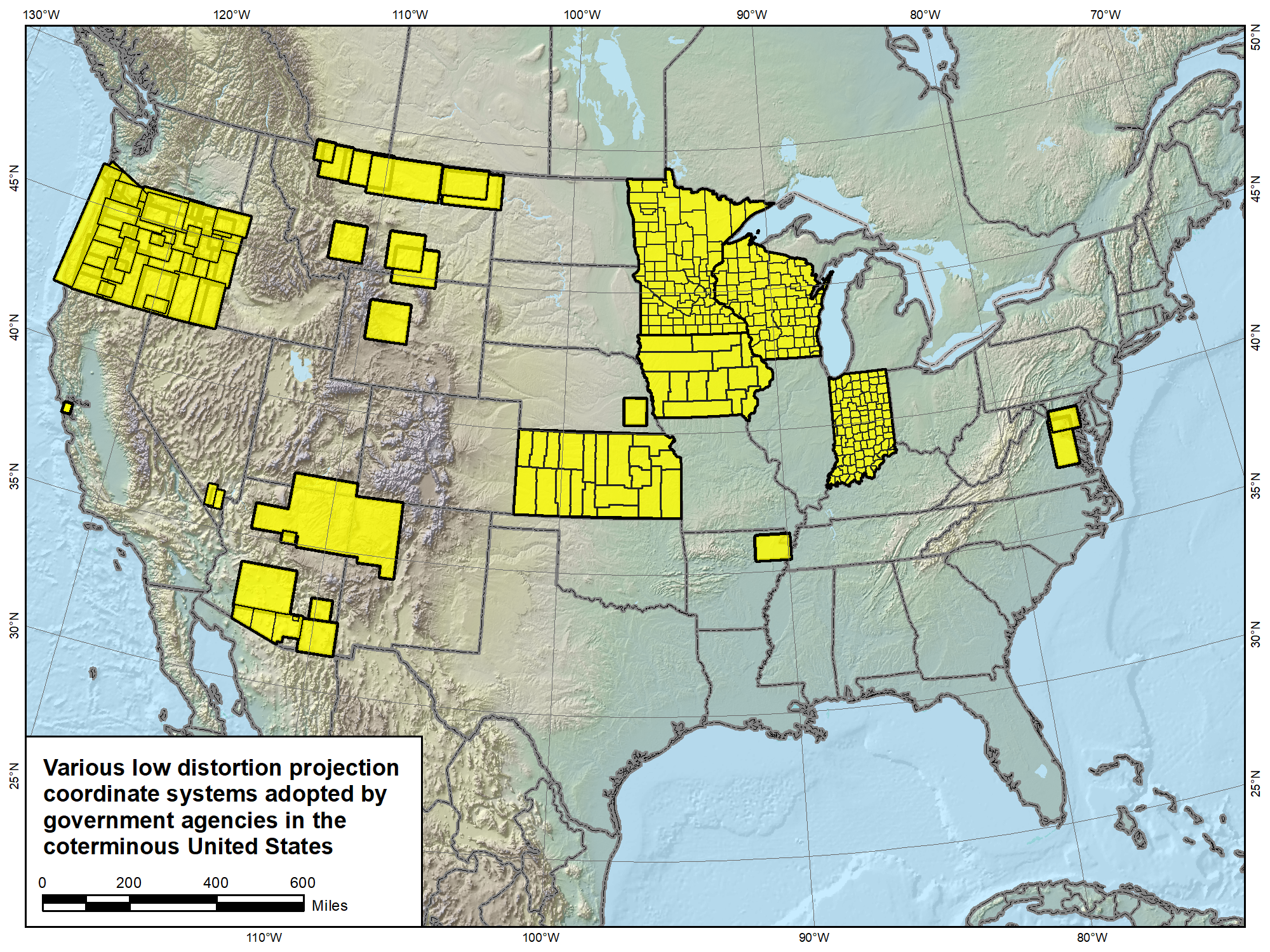 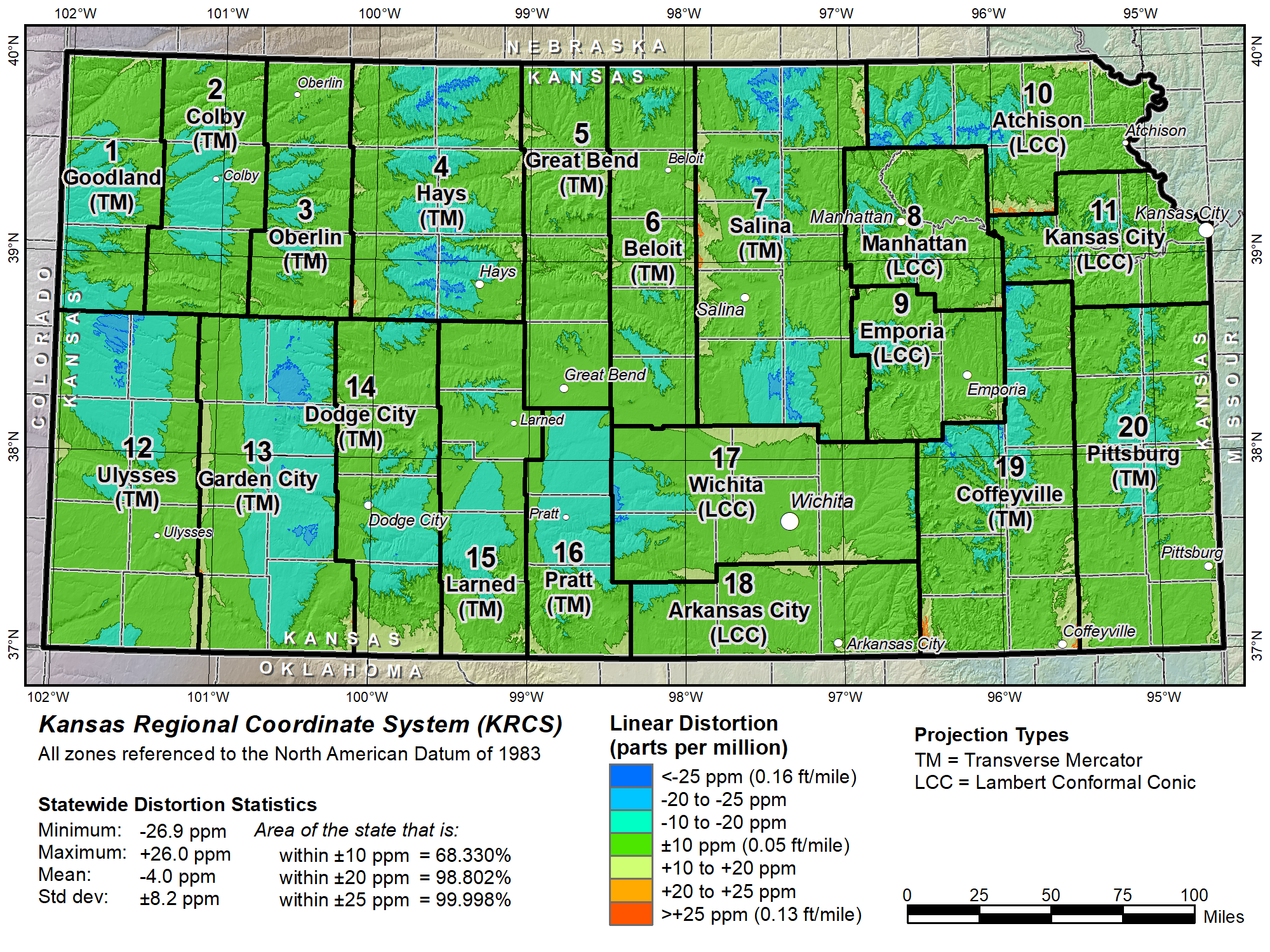 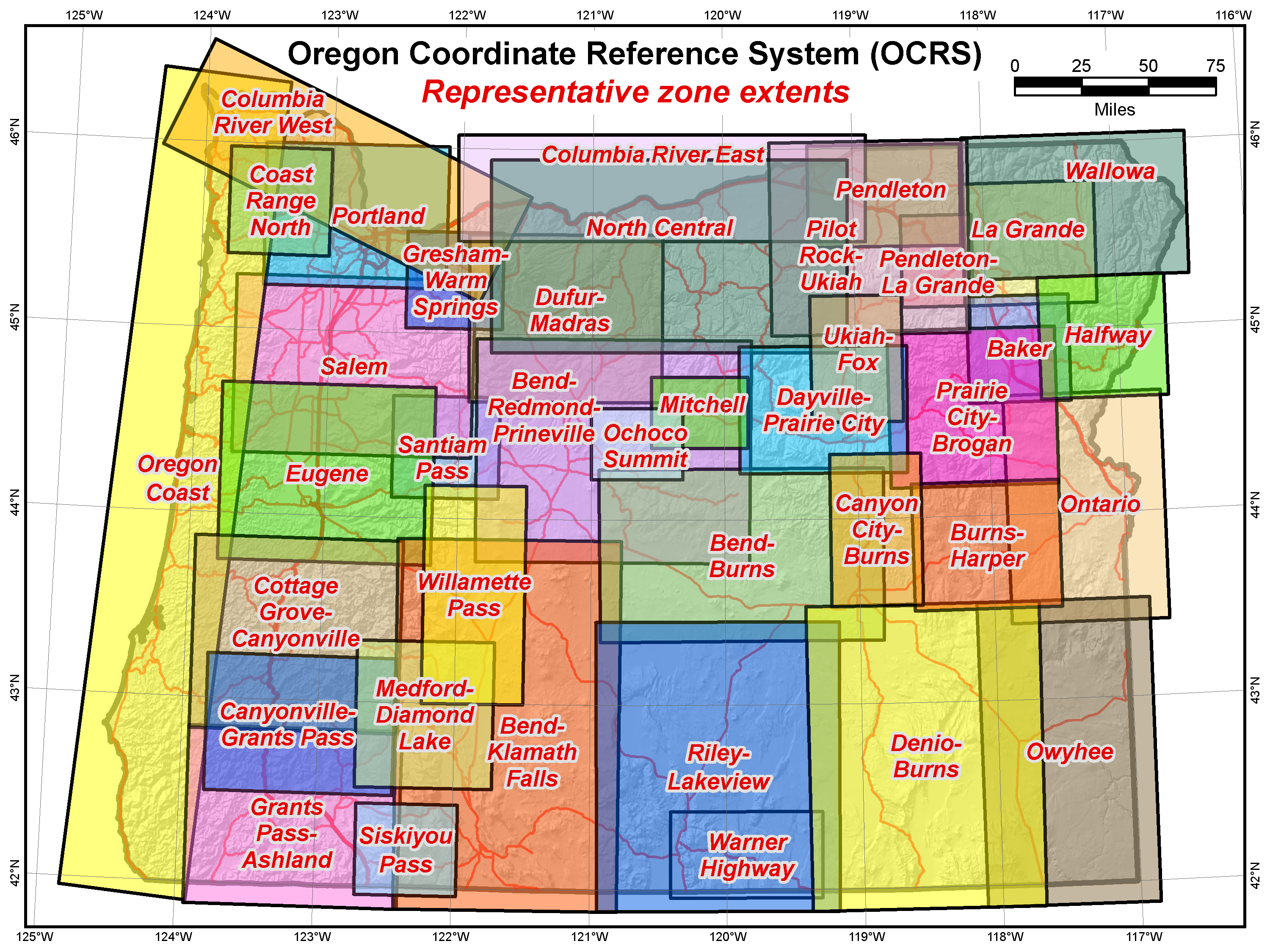 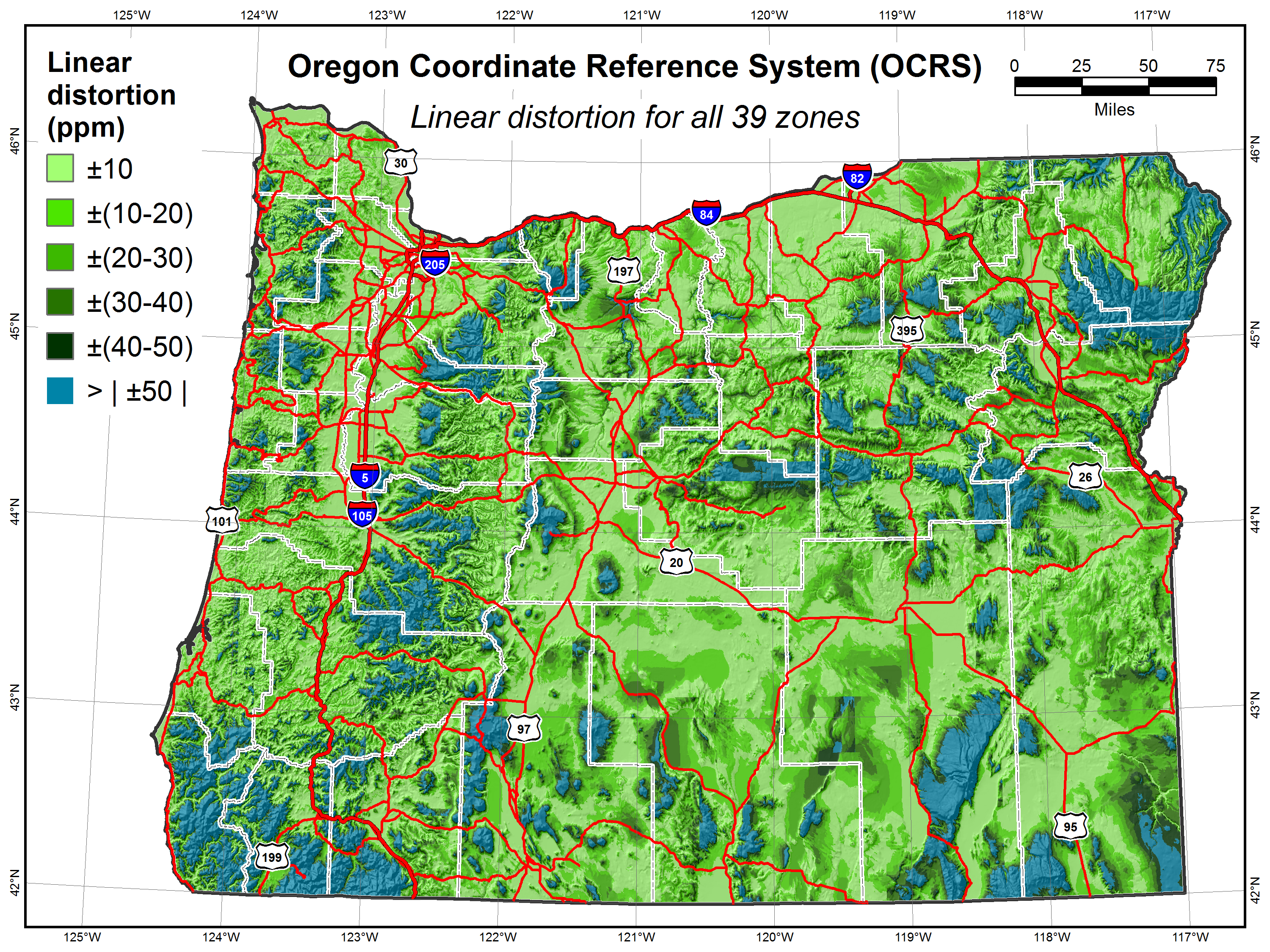 Area of state within:
±10 ppm = 38%
±20 ppm = 60%
±30 ppm = 73%
±40 ppm = 81%
Cities within:
±10 ppm = 77.8%
±20 ppm = 94.0%
±30 ppm = 96.2%
±40 ppm = 98.6%
Population within:
±10 ppm = 96.76%
±20 ppm = 99.79%
±30 ppm = 99.85%
±40 ppm = 99.87%
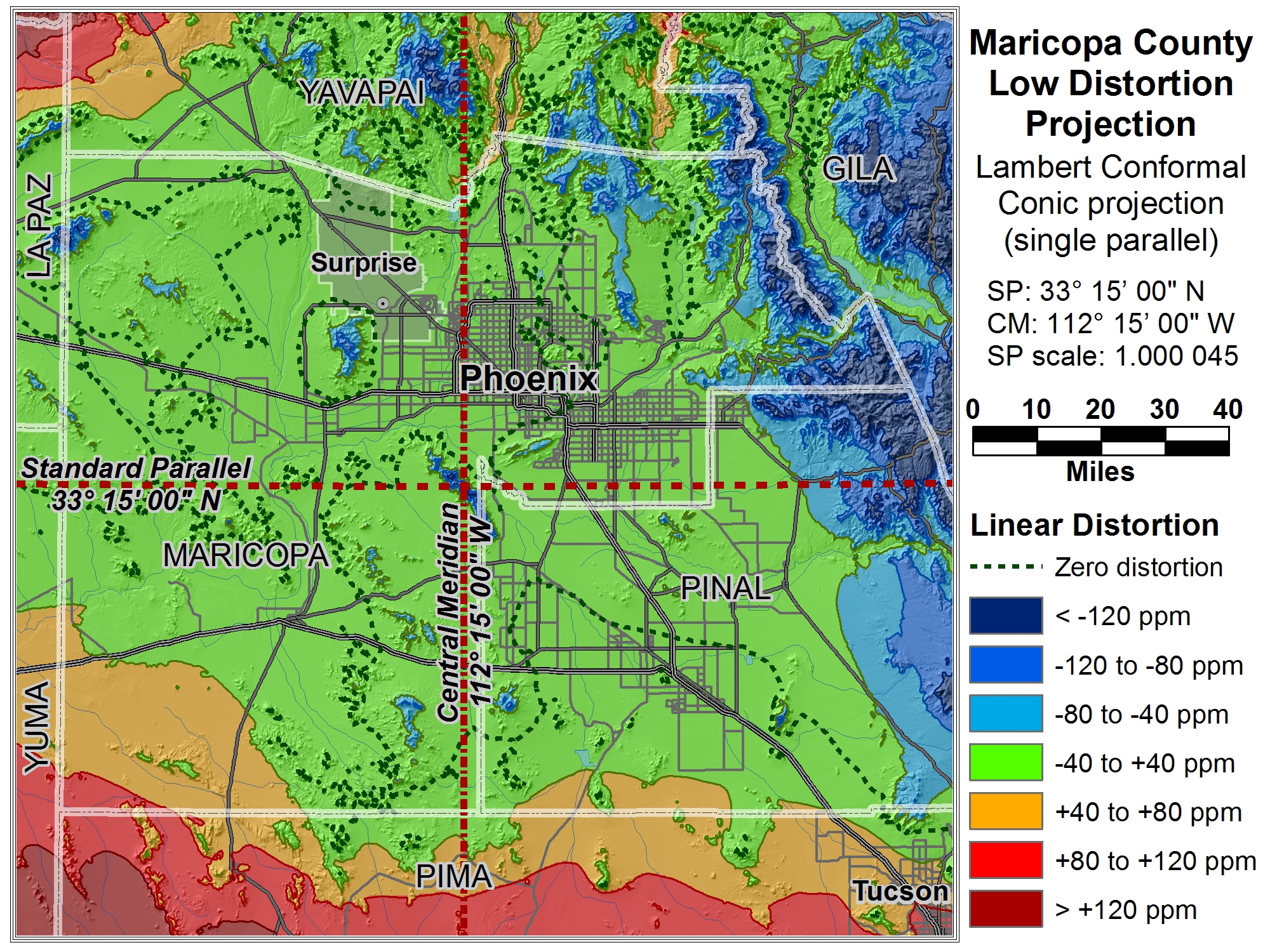 Maricopa County
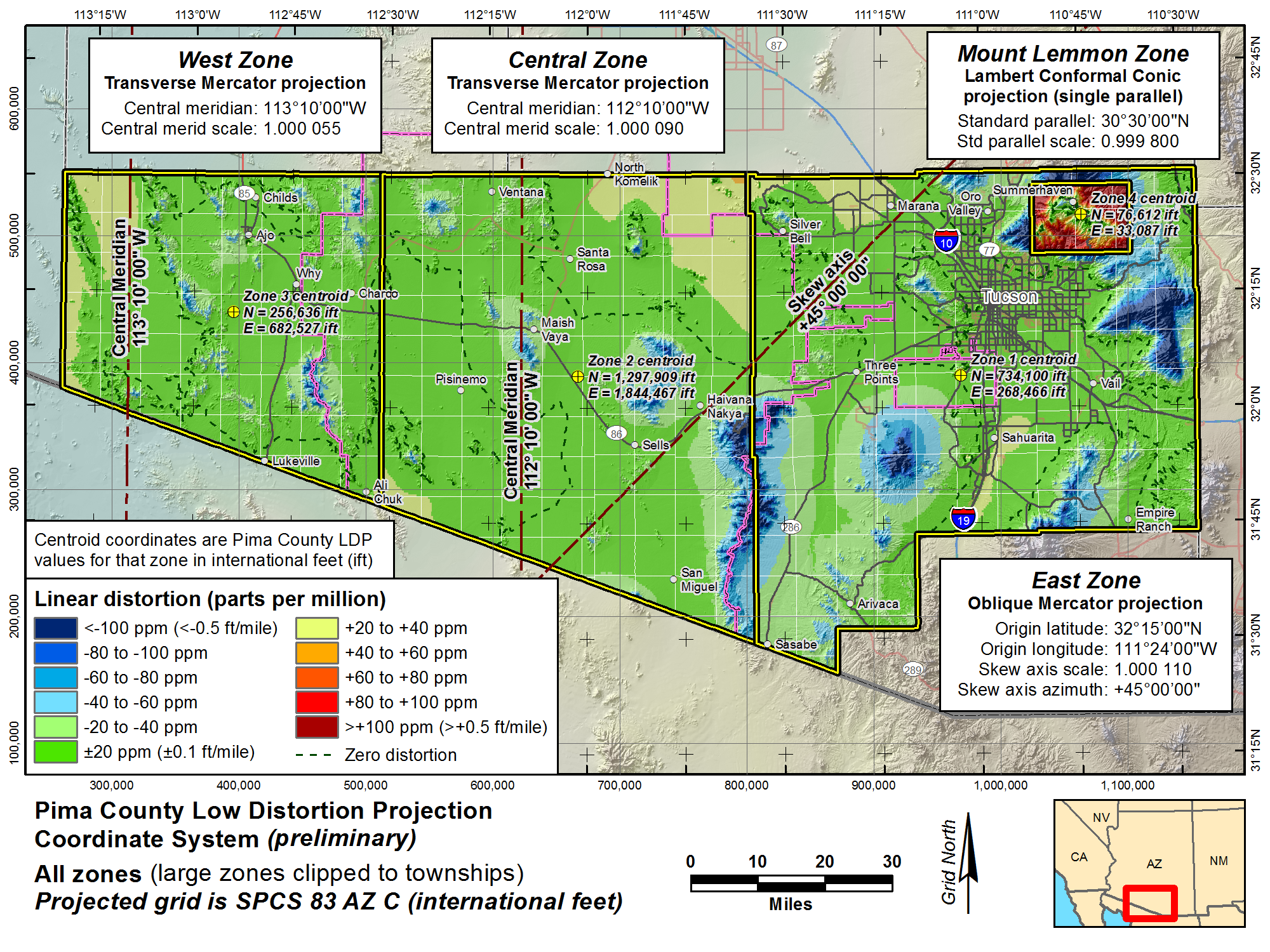 Overview:  Policy, Procedures, and FRN
Linear distortion at topographic surface
One-parallel Lambert Conformal Conic projections
Default SPCS2022 zone designs
Statewide and “layered” zones
Linear distortion design criteria
Maximum and minimum zone size and distortion
Low distortion projections (LDPs)
“Special purpose” zones (in FRN only)
Linear units
Submittal process and deadlines
For Federal Register Notice comments
For requests, proposals, and submittal of designs
“Special purpose” zones
In Federal Register Notice (not in policy & procedures)
For areas with inadequate SPCS zone coverage
Usually areas that are in more than one zone
Categories:
Major urban areas (e.g., New York, Chicago, St. Louis, Denver)
Large Indian reservations (e.g., Navajo Nation)
Federal applications covering large areas (e.g., coastal mapping of Atlantic Coast; Grand Canyon National Park)
Permitted for metro areas in 1977 policy (but never used)
Only in FRN, not in draft policy & procedures
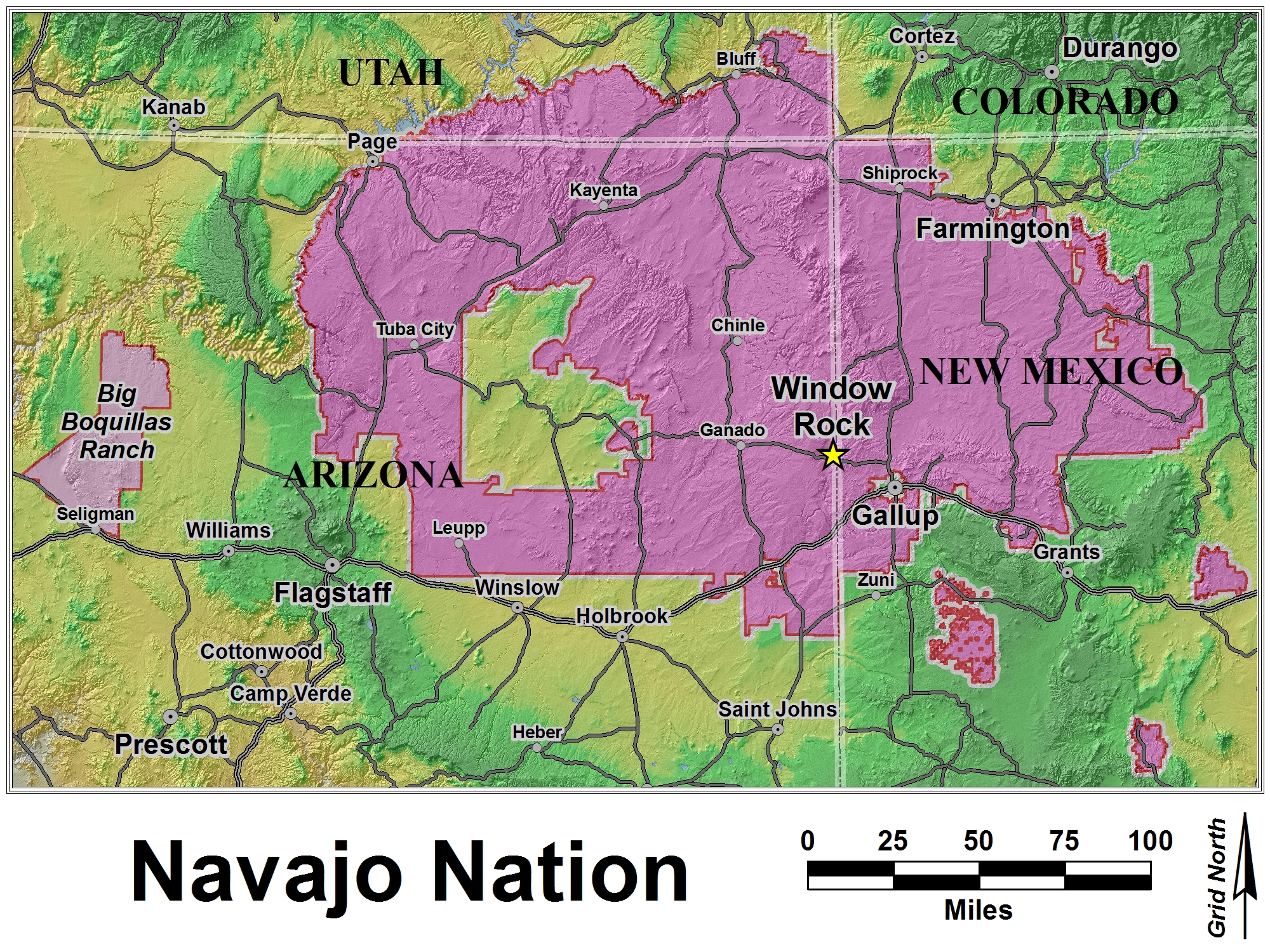 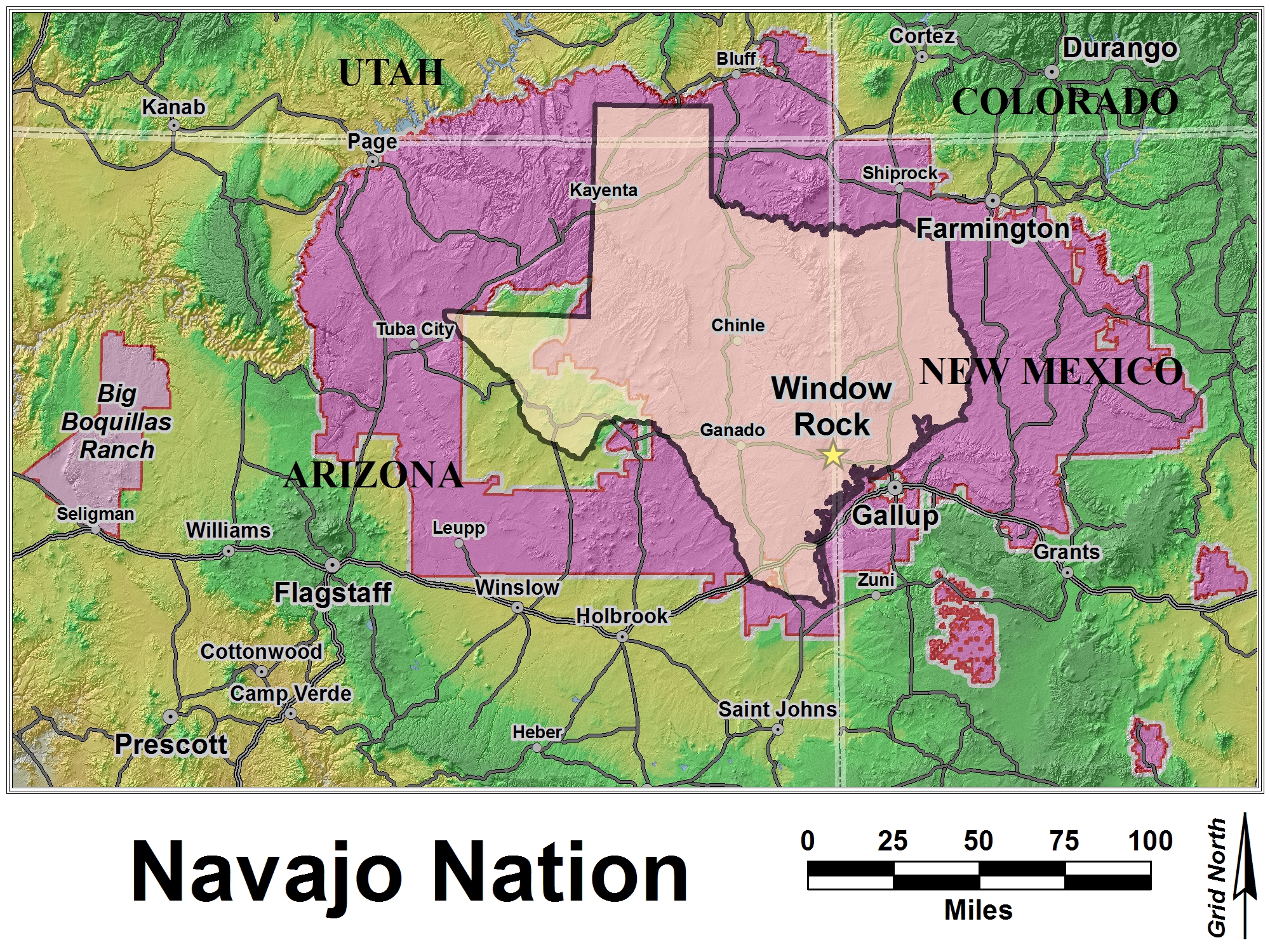 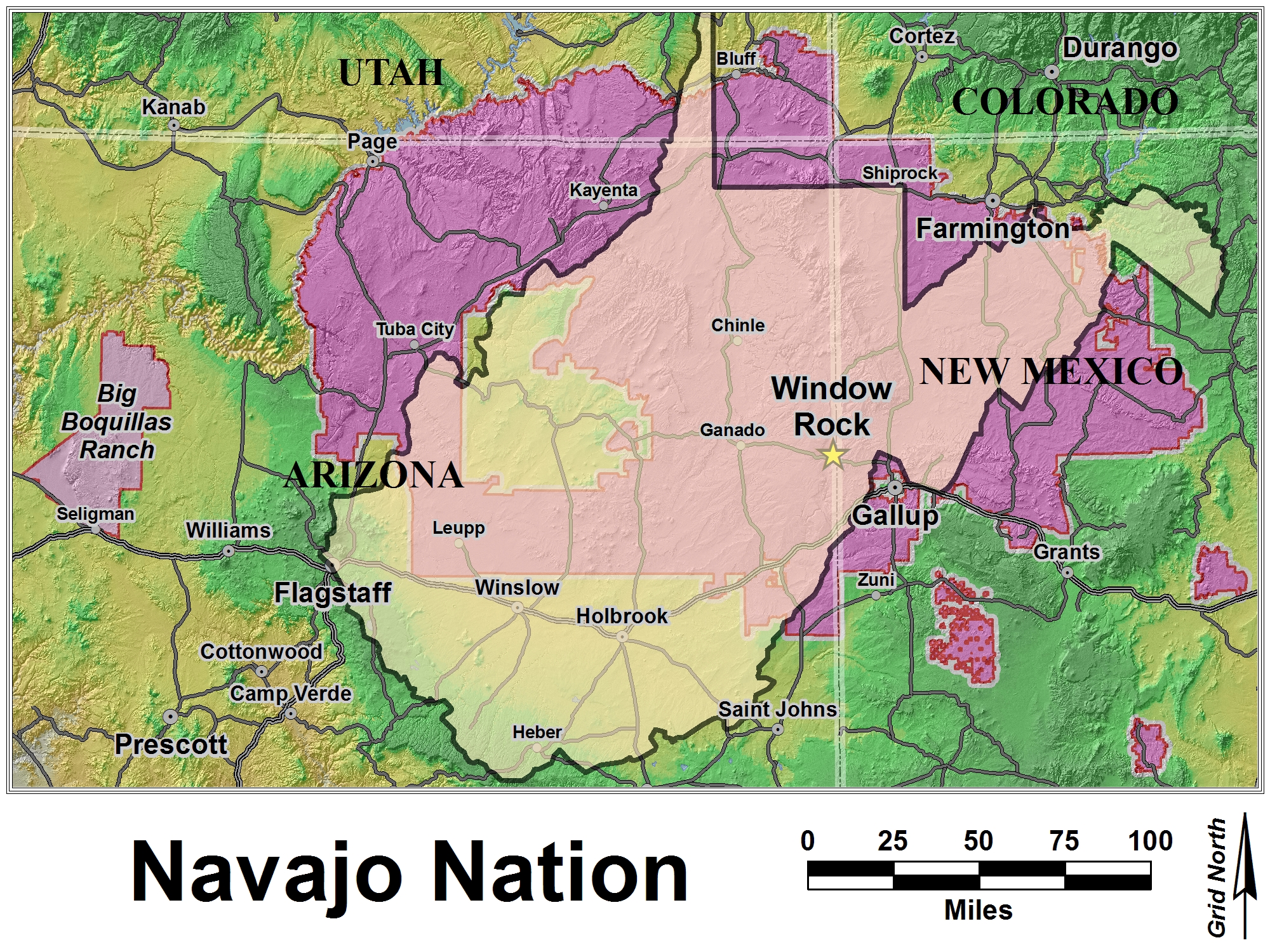 Navajo Nation
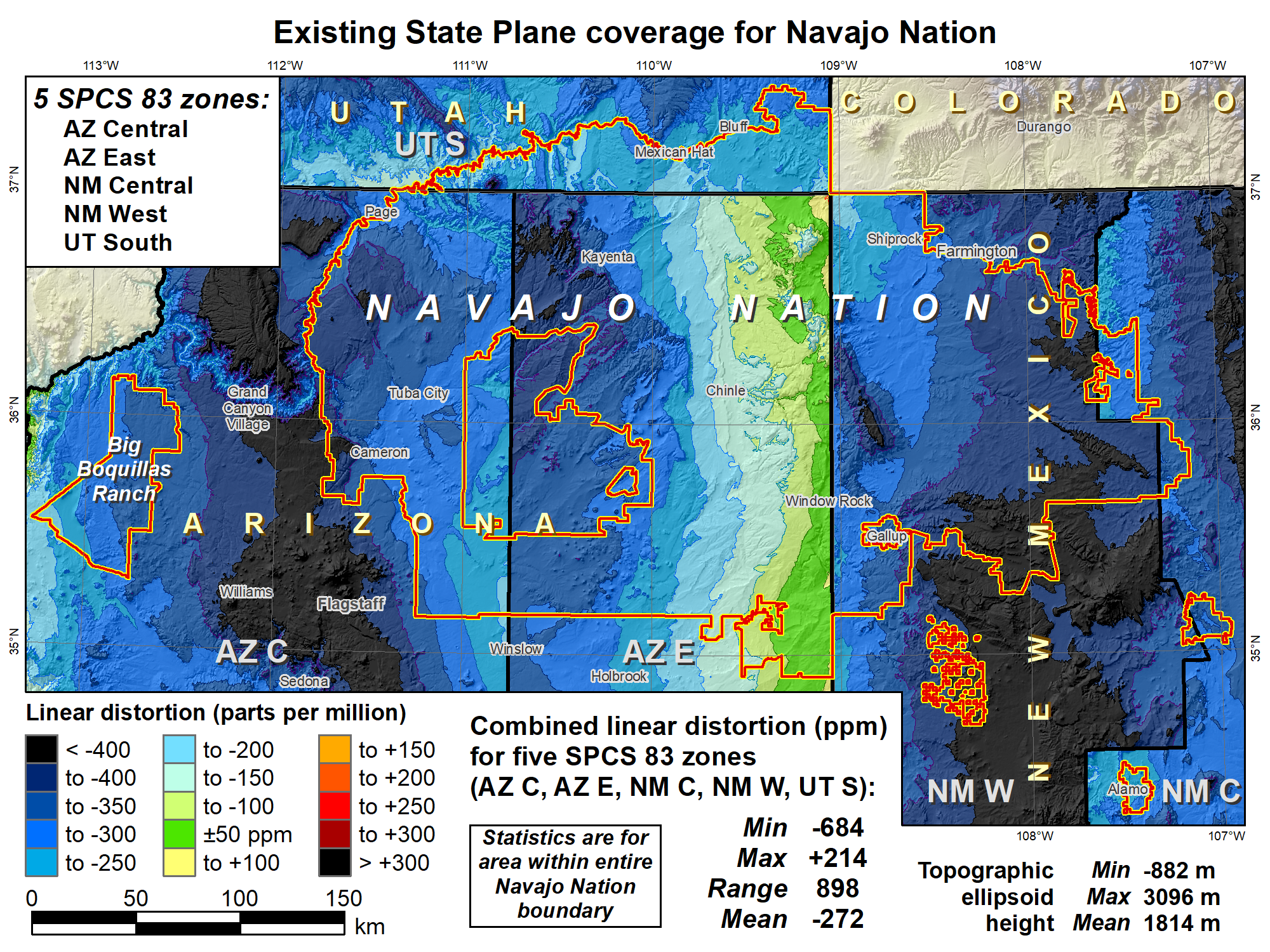 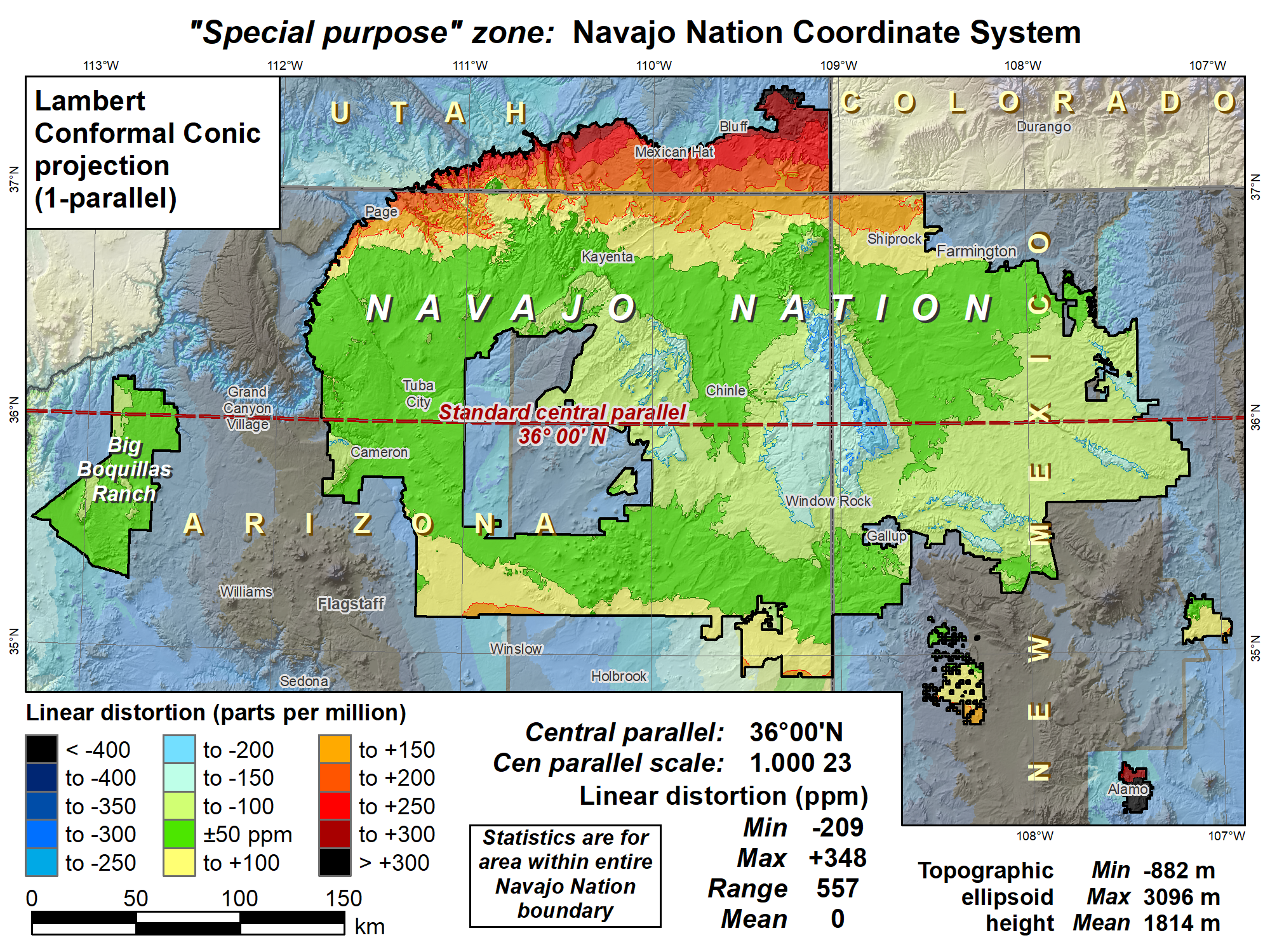 Overview:  Policy, Procedures, and FRN
Linear distortion at topographic surface
One-parallel Lambert Conformal Conic projections
Default SPCS2022 zone designs
Statewide and “layered” zones
Linear distortion design criteria
Maximum and minimum zone size and distortion
Low distortion projections (LDPs)
“Special purpose” zones (in FRN only)
Linear units
Submittal process and deadlines
For Federal Register Notice comments
For requests, proposals, and submittal of designs
Linear units
Policy§II.D and E
All linear parameters defined in meters
Will also give output in feet version if specified by state
Policy§IV.C (for default zones only)
Will use foot as defined currently for SPCS 83
Appendix C of NOAA Special Publication NOS NGS 13
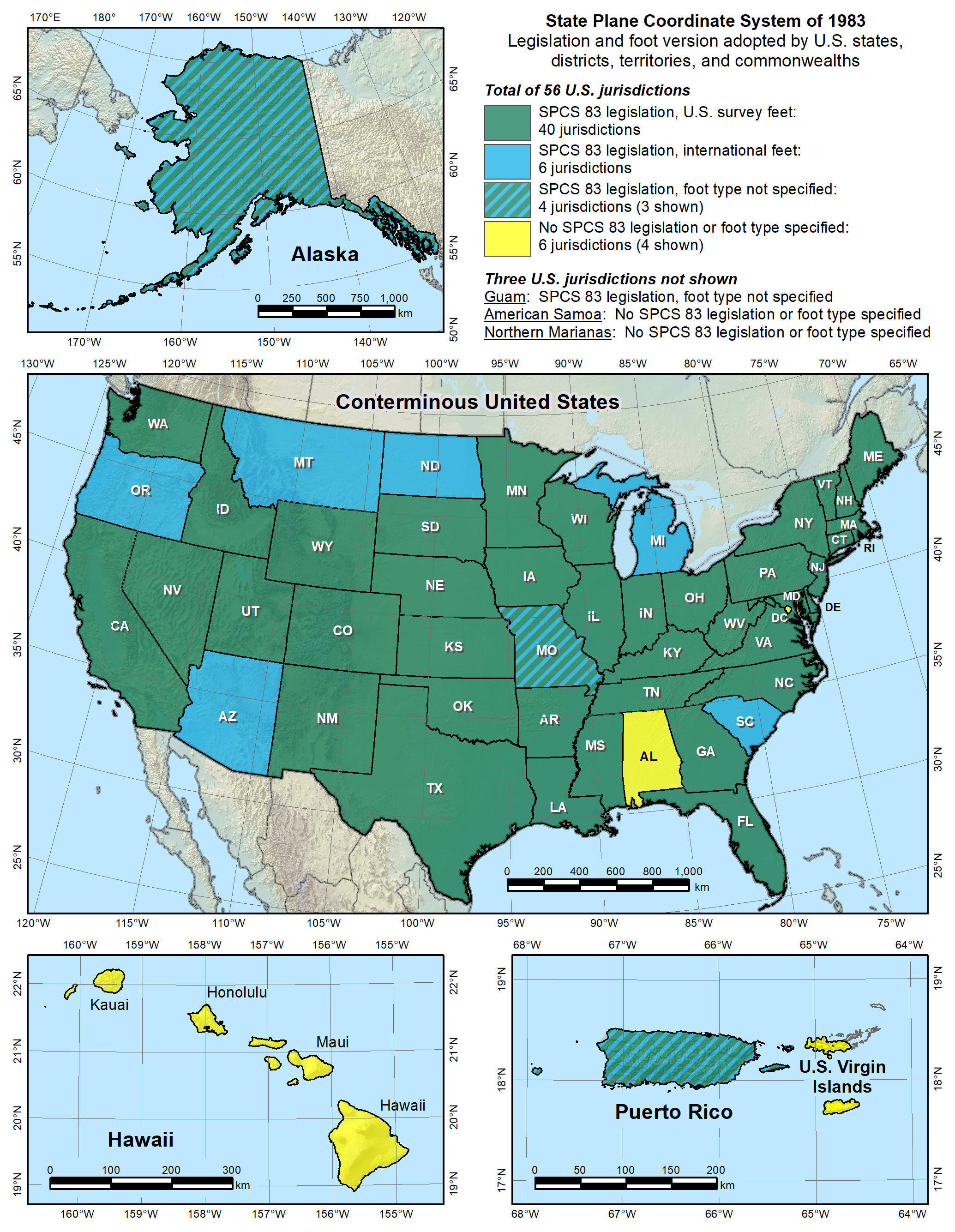 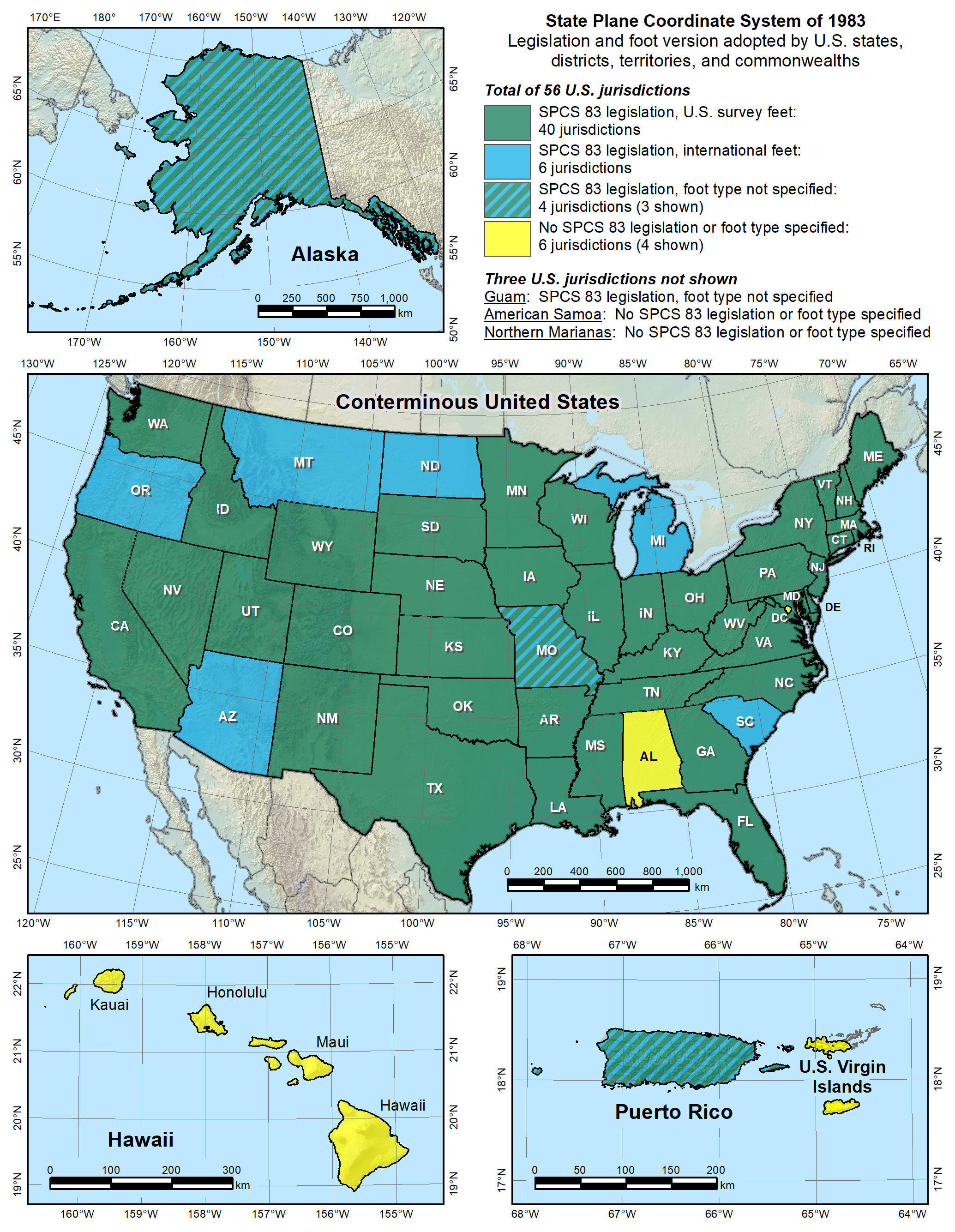 Overview:  Policy, Procedures, and FRN
Linear distortion at topographic surface
One-parallel Lambert Conformal Conic projections
Default SPCS2022 zone designs
Statewide and “layered” zones
Linear distortion design criteria
Maximum and minimum zone size and distortion
Low distortion projections (LDPs)
“Special purpose” zones (in FRN only)
Linear units
Submittal process and deadlines
For Federal Register Notice comments
For requests, proposals, and submittal of designs
Overview of FRN feedback
FRN public comment period April 18-Aug 31
For draft SPCS2022 policy & procedures
Wide variety of formats and content
Individuals, organizations, and groups of organizations
Received 41 unique responses:
4 national in scope (3 from USGS)
3 for Indian tribes
1 from NGS Rocky Mountain Regional Advisor
33 from states
105 people represented by name
97 organizations represented
Organizations represented
1 federal agency (USGS)
10 Indian tribes
23 states (includes state and private organizations)
17 state DOTs
12 state GIS/GIO/cartographer offices
21 state professional societies (surveying and GIS)
12 universities and colleges
6 city and county groups
7 private companies
10 other state organizations
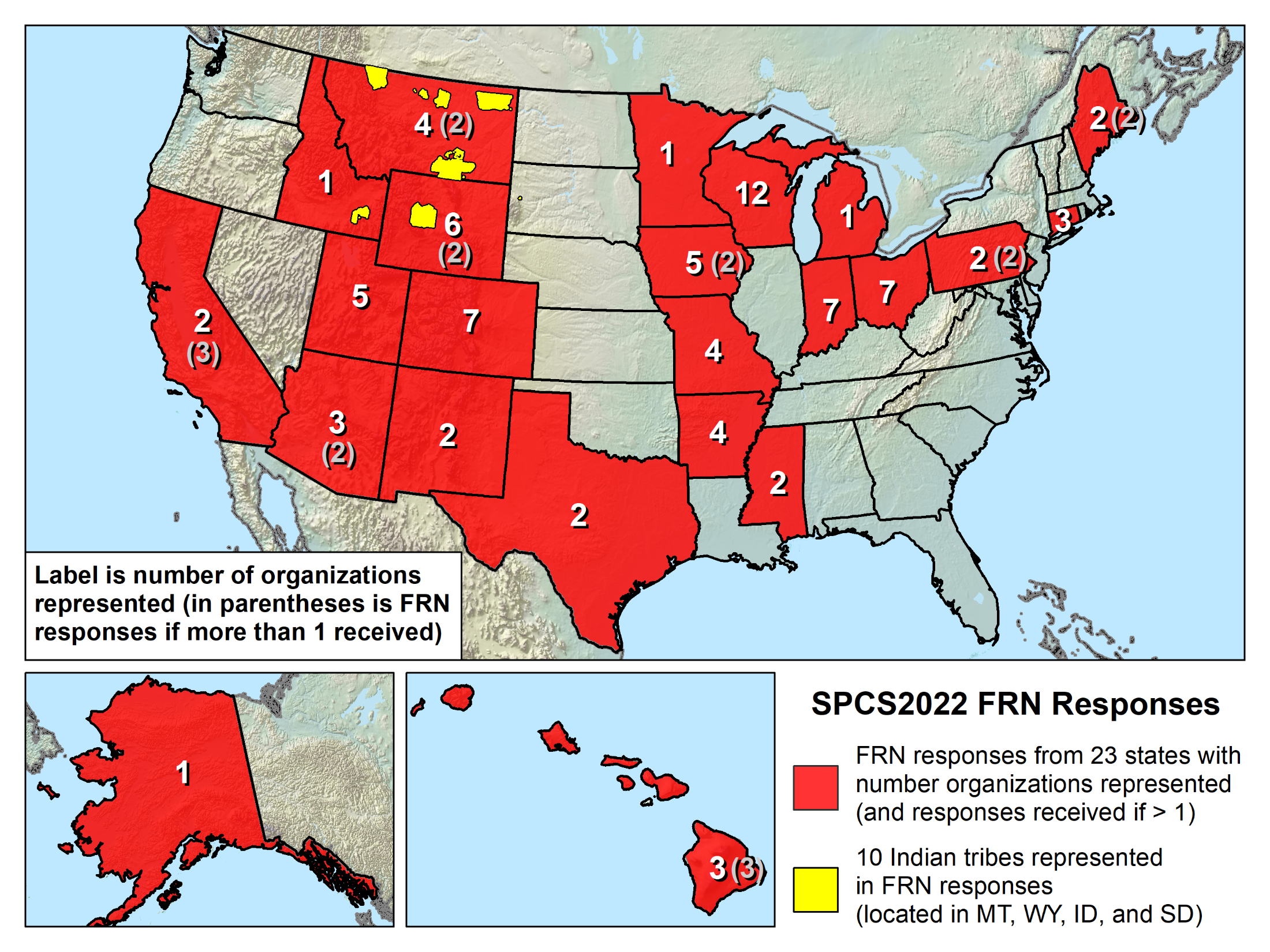 The 5 FRN questions
Usage of current SPCS in your organization.
Whether default SPCS2022 definitions impose hardship or are beneficial.
Whether there is sufficient flexibility in SPCS2022 characteristics.
Whether the SPCS2022 deadlines are acceptable.
Whether “special purpose” zones in SPCS2022 would be beneficial, problematic, or irrelevant.
Responses to the 5 FRN questions
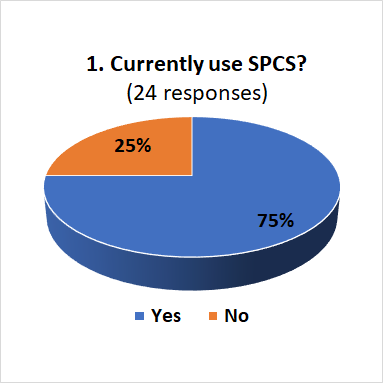 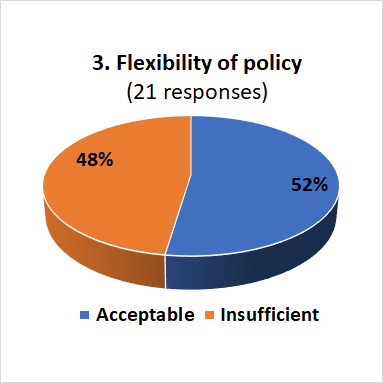 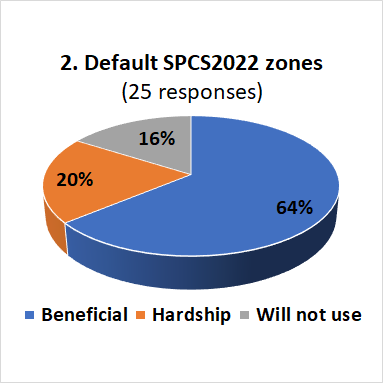 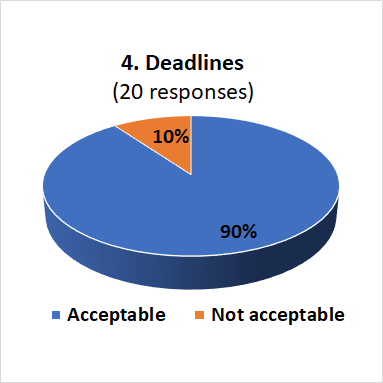 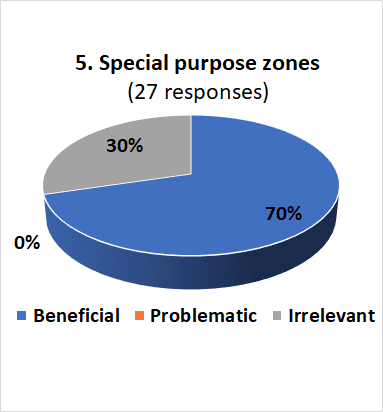 The Arizona FRN response
From AGIC, APLS, and NAU
Response to FRN questions
SPCS 83 in statute and used, along with regional LDPs
Update is opportunity to go beyond default design
Insufficient flexibility: lack of special purpose zones and no design tools
Deadlines acceptable if design support provided
Special purpose zones in SPCS2022 beneficial
Navajo Nation, Grand Canyon, DOT & utility corridors
Gives opportunity to explore options for SPCS2022 zones
Summary of other FRN input
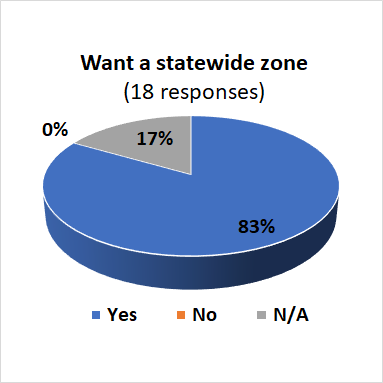 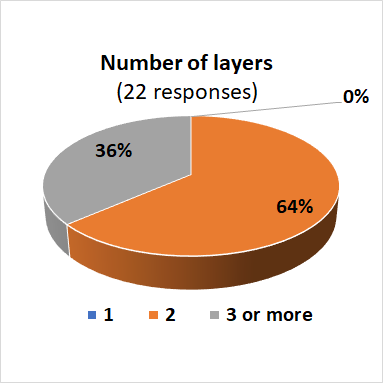 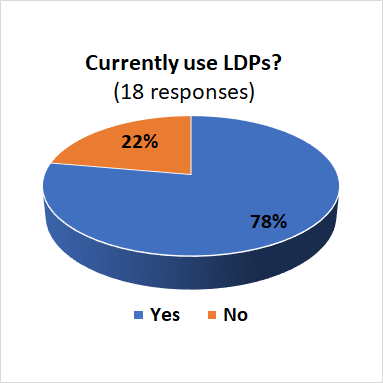 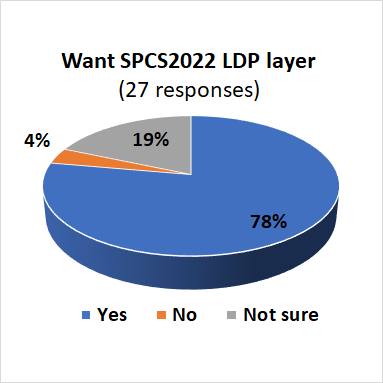 Deadlines for SPCS2022 requests
SPCS2022 Procedures (draft)
Consensus input per SPCS2022 procedures
Requests for designs done by NGS
Proposals for designs by contributing partners
Submittal of approved designs
Proposal must first be approved by NGS
Designs must be complete for NGS to review
Later requests will be for changes to SPCS2022
NGS.SPCS@noaa.gov
by December 31, 2019 for requests and proposals
by December 31, 2020 for submittal of approved designs
Summary
Draft SPCS2022 policy and procedures
Standardized definitions and computations
Designed with respect to “ground”
Default designs similar to existing SPCS 83
Can include a statewide zone plus one subzone layer
LDPs can be used but must be designed by others
Federal Register Notice (FRN) input received
On SPCS2022 policy & procedures
On “special purpose” zones
Consensus state stakeholder input required for SPCS2022 zone requests, proposals, and designs
P.S.  Default and statewide zones design maps available for download at ftp://www.ngs.noaa.gov/pub/SPCS/DistortionMaps/